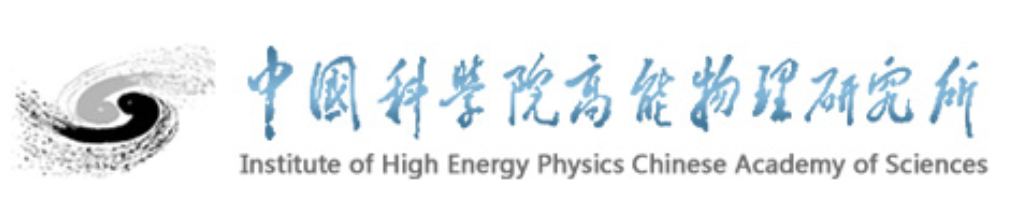 Recent development of ultra-fast timing detector in Cina and its potential application in CEPC
Zhijun Liang 
 
Institute of High Energy Physics ,
 Chinese Academy of Science
CECP workshop 2019
Timing detector for CEPC
4D tracking for CEPC particle flow reconstruction.
Need a silicon technology with both time and spatial resolution
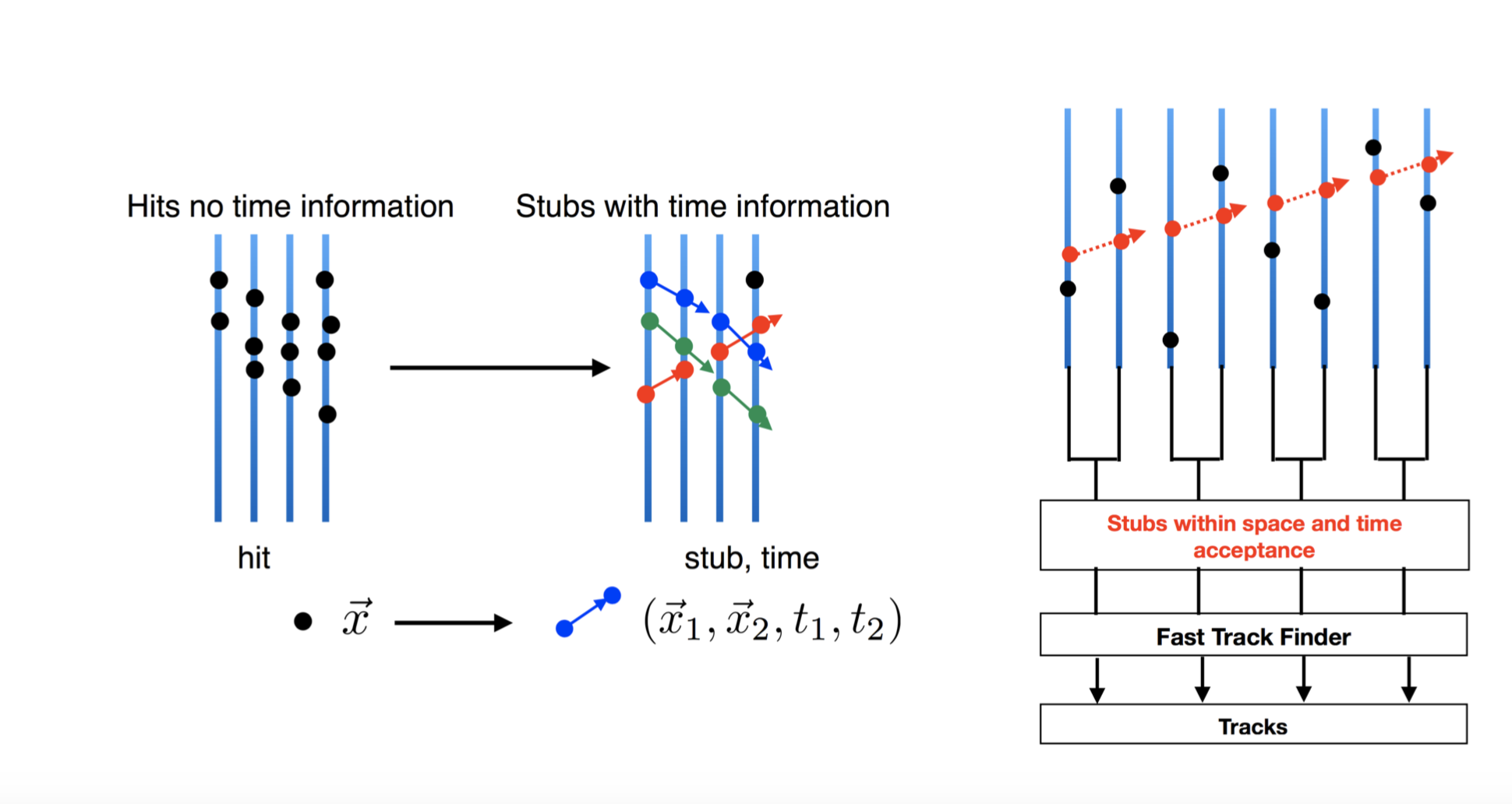 https://iopscience.iop.org/article/10.1088/1748-0221/11/11/C11040/pdf
2
Timing detector for CEPC
For full silicon concept, there is no particle identification
Need a silicon technology with both time and spatial resolution
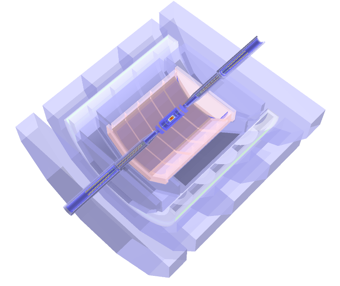 ILD-Like, Baseline design
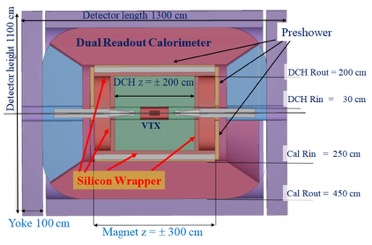 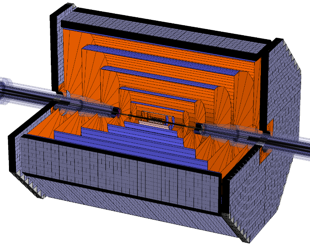 Full silicon
IDEA
13-18 October 2019
Vertex & Tracking Detectors for the CEPC
3
Particle identification for CEPC
K/pi separation for CEPC flavor physics for full silicon concept 
10ps time solution can provide 2~3 sigma K/pi separation at 5~7GeV
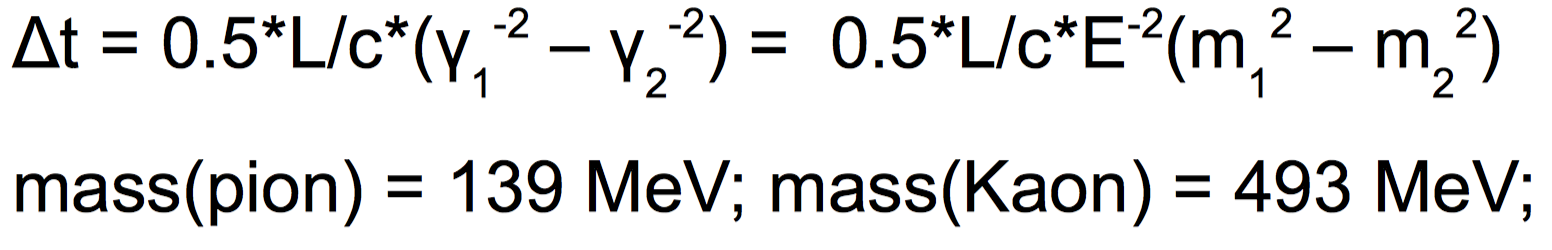 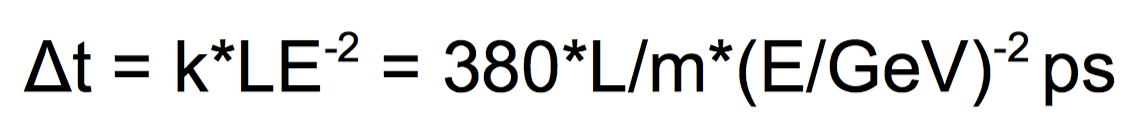 Study from Topside
Study from CEPC (by Manqi)
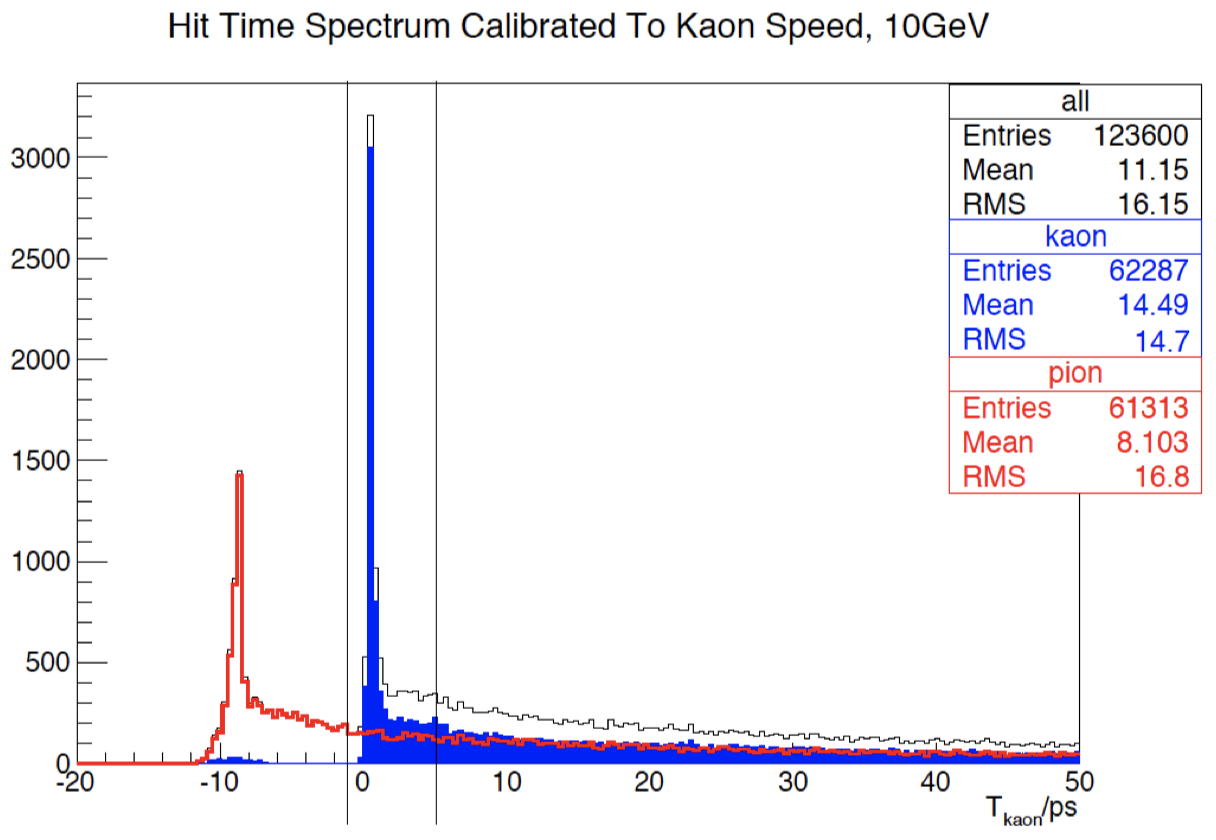 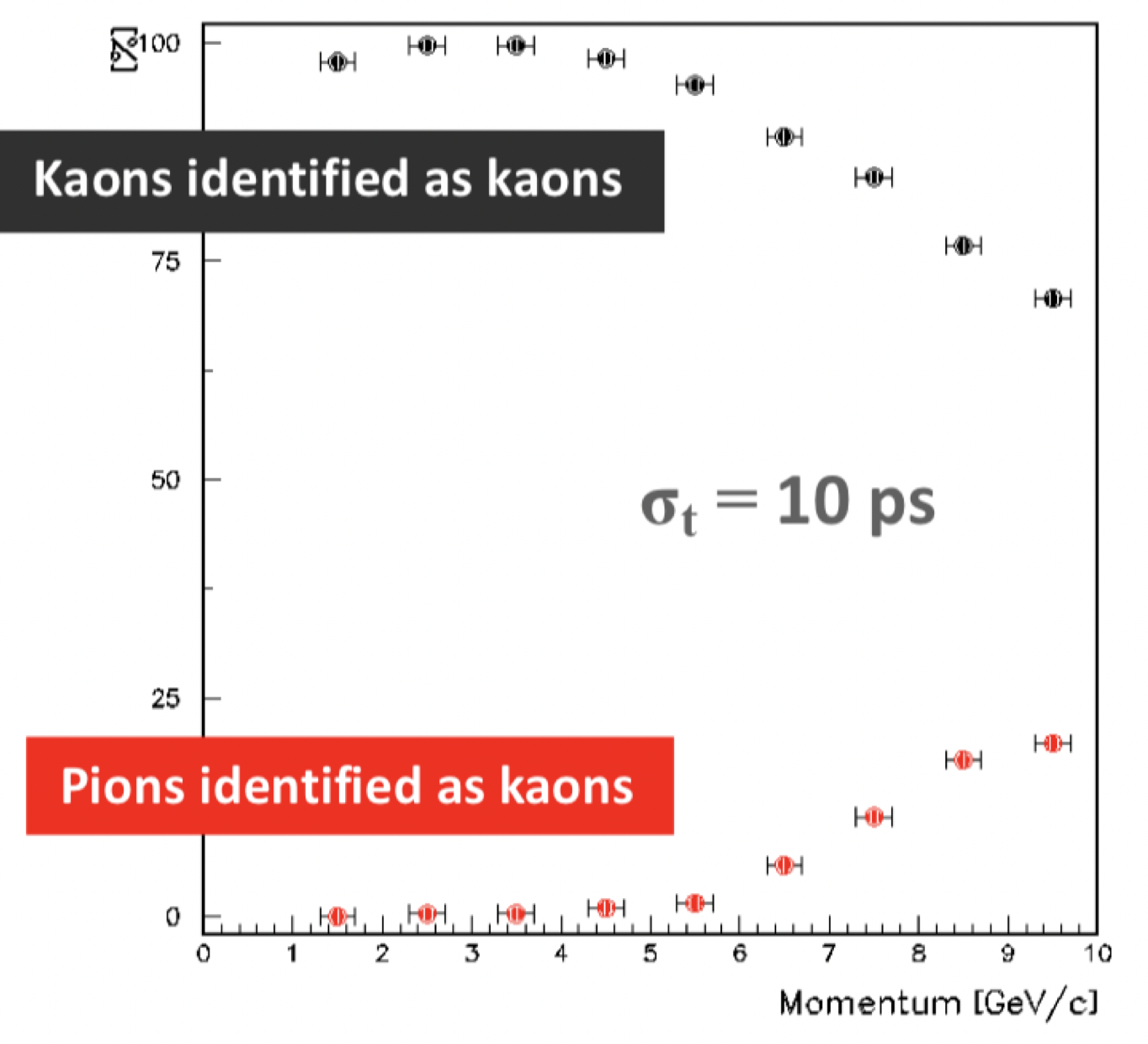 4
Low gain Avalance detector (LGAD）
Low-Gain-Avalanche-detector (LGAD)
Compared to APD and SiPM, LGAD has lower gain (~10)
high drift velocity, thin active layer ( fast timing)
High S/B, no self-triggering
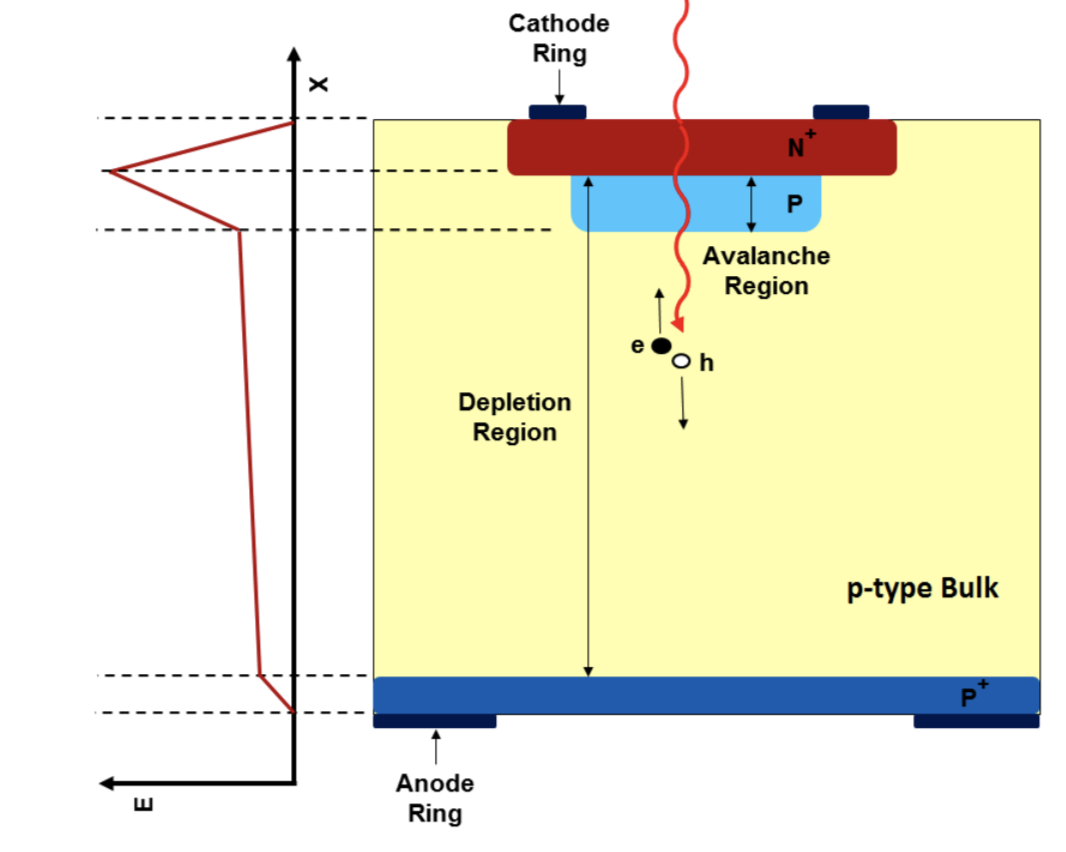 LGAD Foundry:
HPK (Japan)
CNM(Spain)
FBK (Italy)…
IHEP-NDL (China)
Prototype of IHEP-NDL LGAD sensors
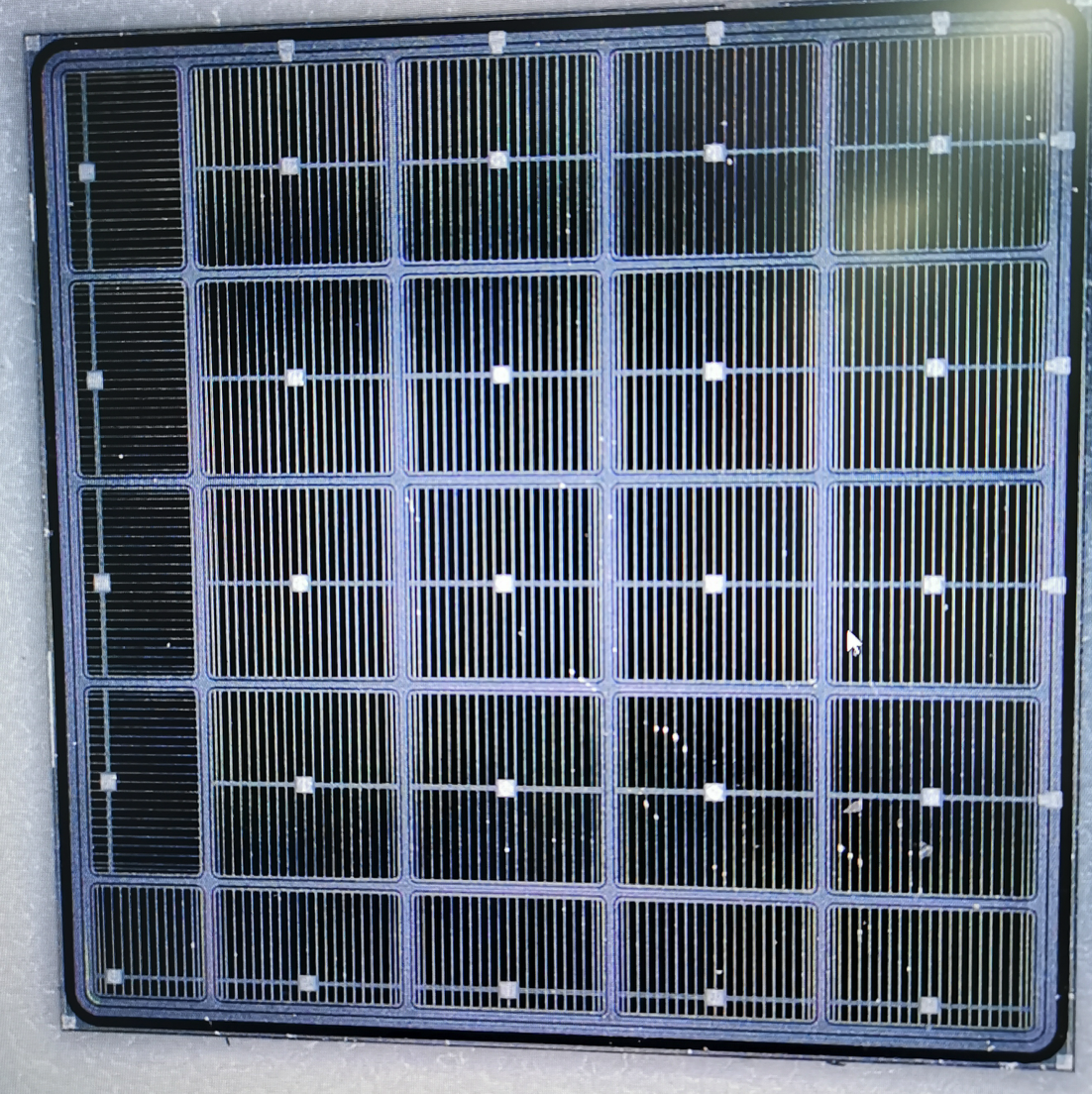 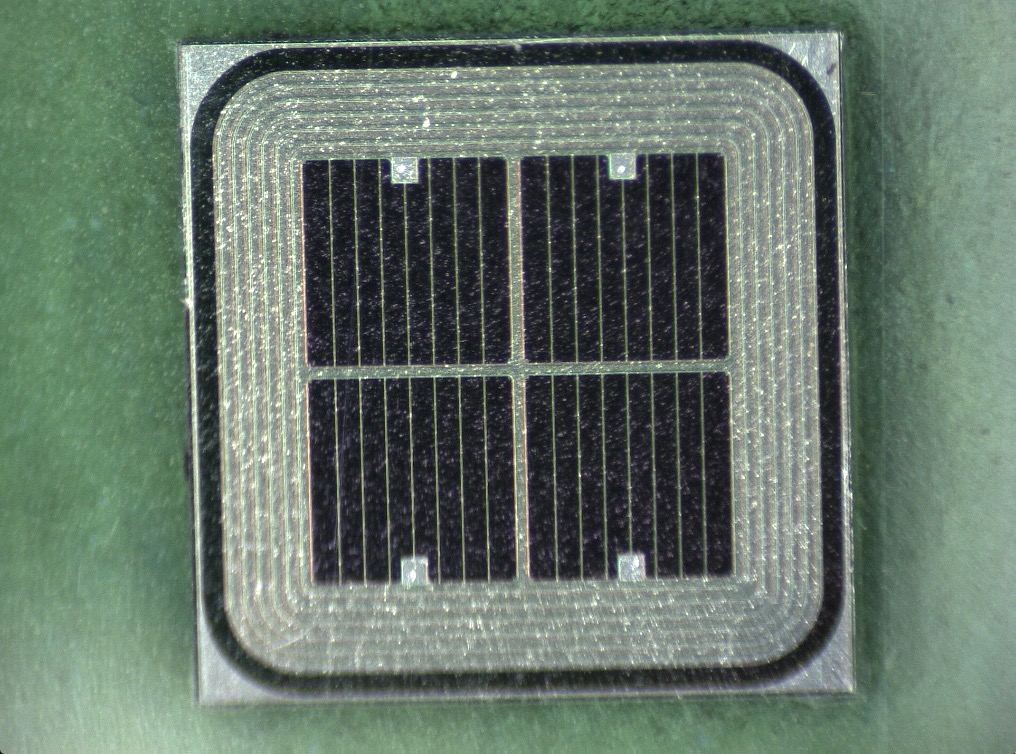 5
LGAD sensor R & D in China： NDL LGAD sensor
LGAD sensor with  Epitaxial layer 
NDL is foundry for SipM. They started at LGAD R & D with IHEP in 2019. 
Three batches LGAD sensor fabricated in 2019. 
Thickness of epitaxial layer: 33um
epitaxial layer Resistivity: 100 Ohm.cm or 300 Ohm.cm
http://www.ndl-sipm.net/contacteng.html
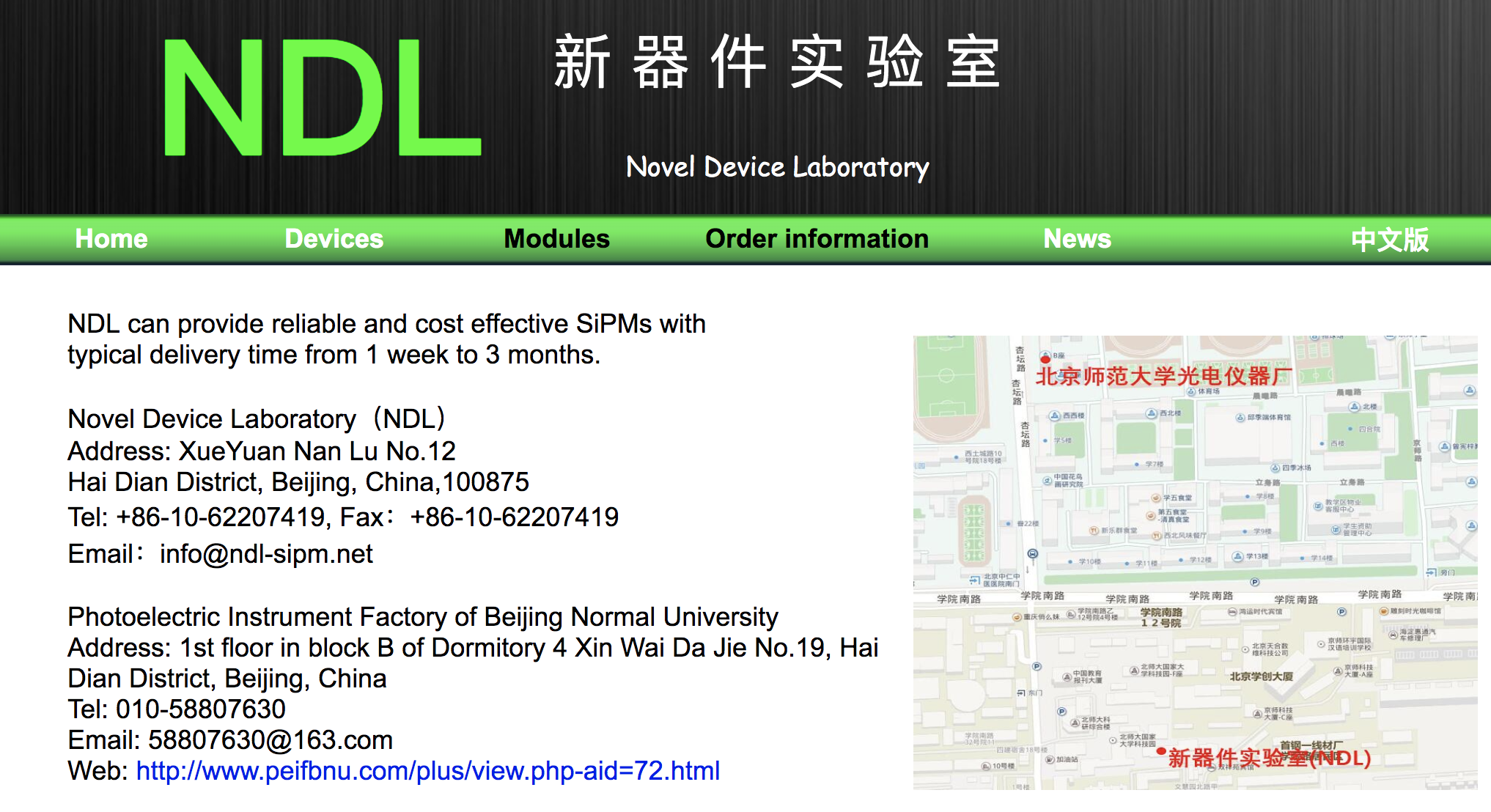 6
IHEP-NDL sensor design
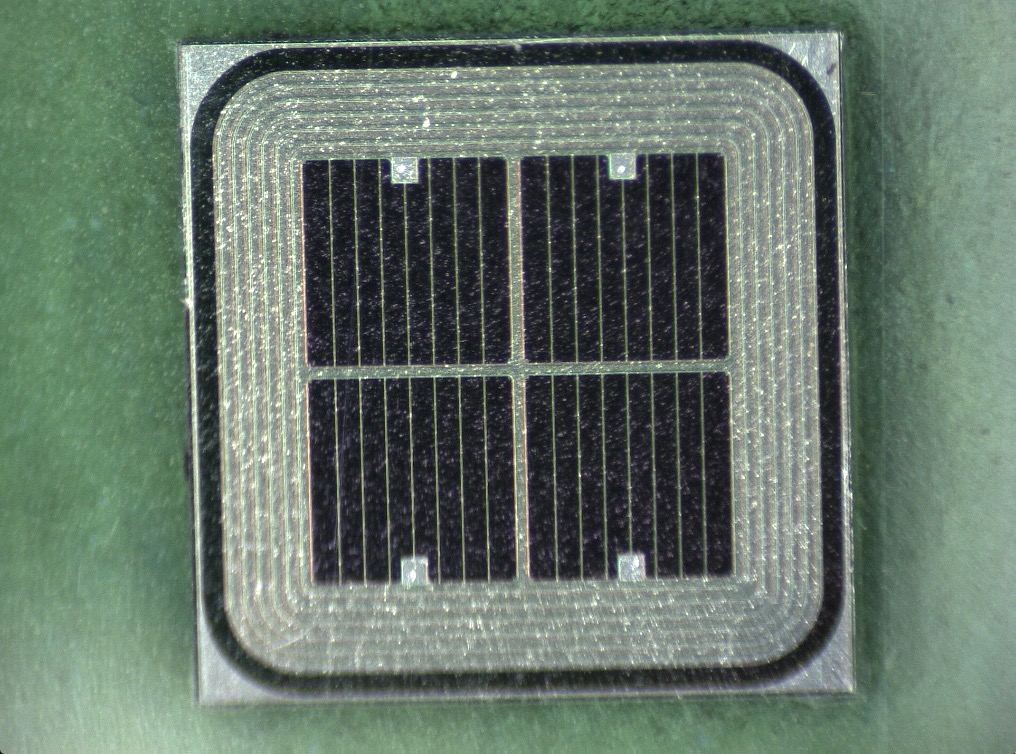 6 guard ring (floating, no metal contact  ) : BV170, BV60 
(new!!) 2 guard ring (with metal contact, can be grounded) :  Type 9#, 10#
Higher breakdown voltage (VBD) with new guard ring design
pad3
pad2
pad4
pad1
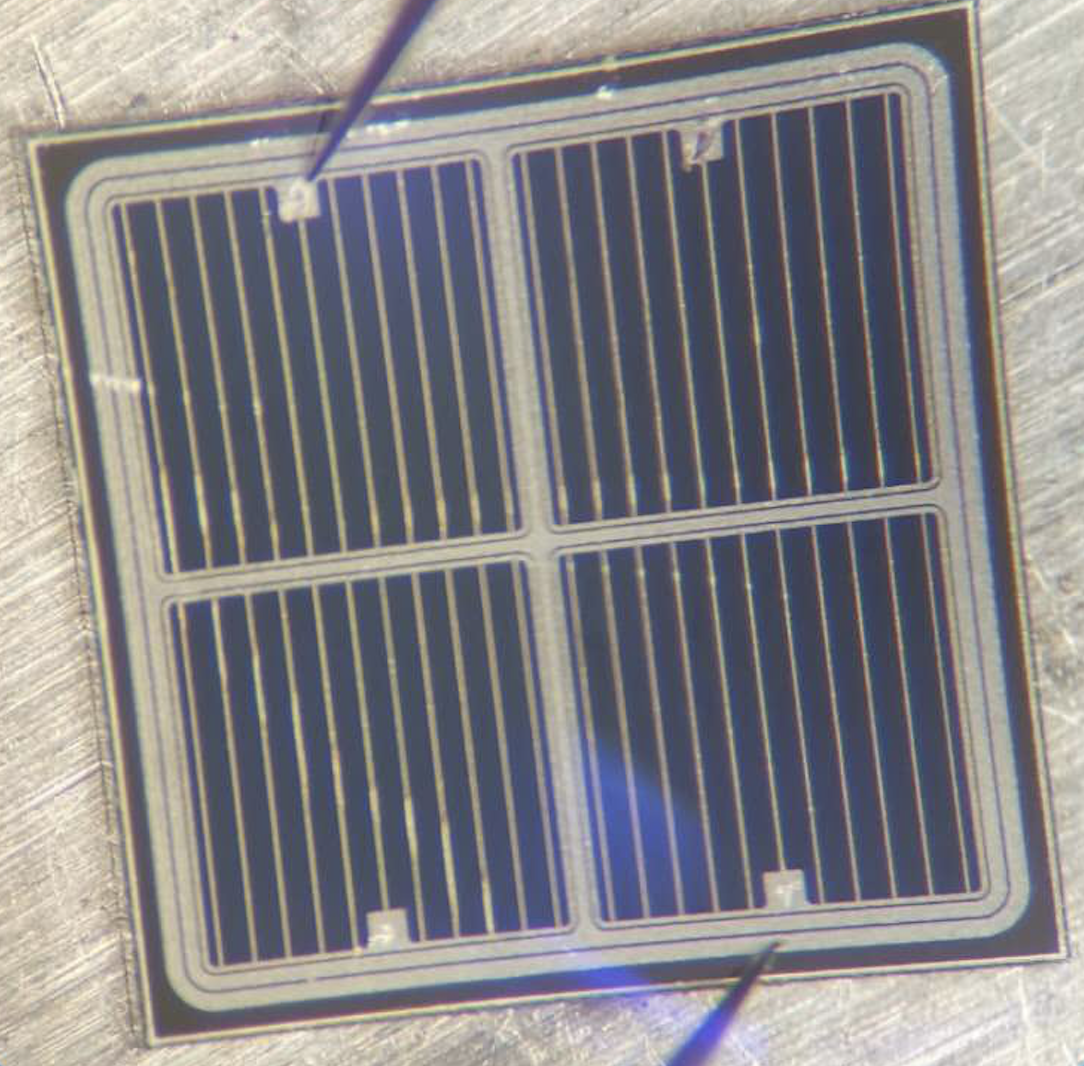 6 guard ring design
No Metal contact
Guard ring floating
2 guard ring design
(new!!)
With metal contact 
Can be grounded
7
Beta test
Beta test (collected charge, gain, time resolution)
Electrons by Sr90 Beta source 
Single channel board developed by UCSC
 Fast amplifier with  bandwidth >1GHz 
Climate chamber to run at -30C
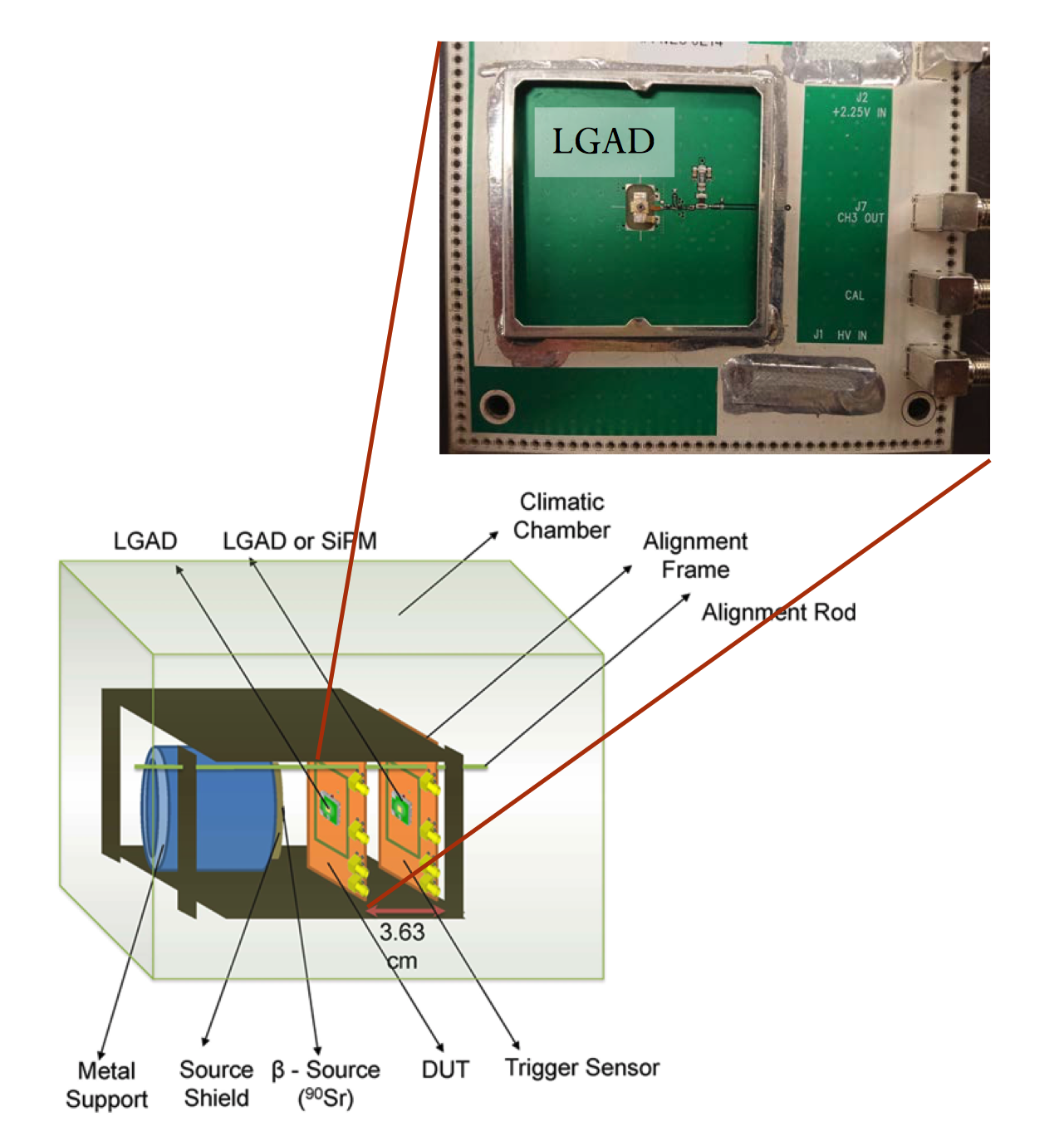 8
IHEP-NDL LGAD sensor performance
New LGAD foundry in China: The Novel Device Laboratory
just start prototyping LGAD sensor early 2019
Two prototype of 2x2 LGAD, 5x5 LGAD
Time resolution is about 30ps 
Charge collection: 10~30 fC
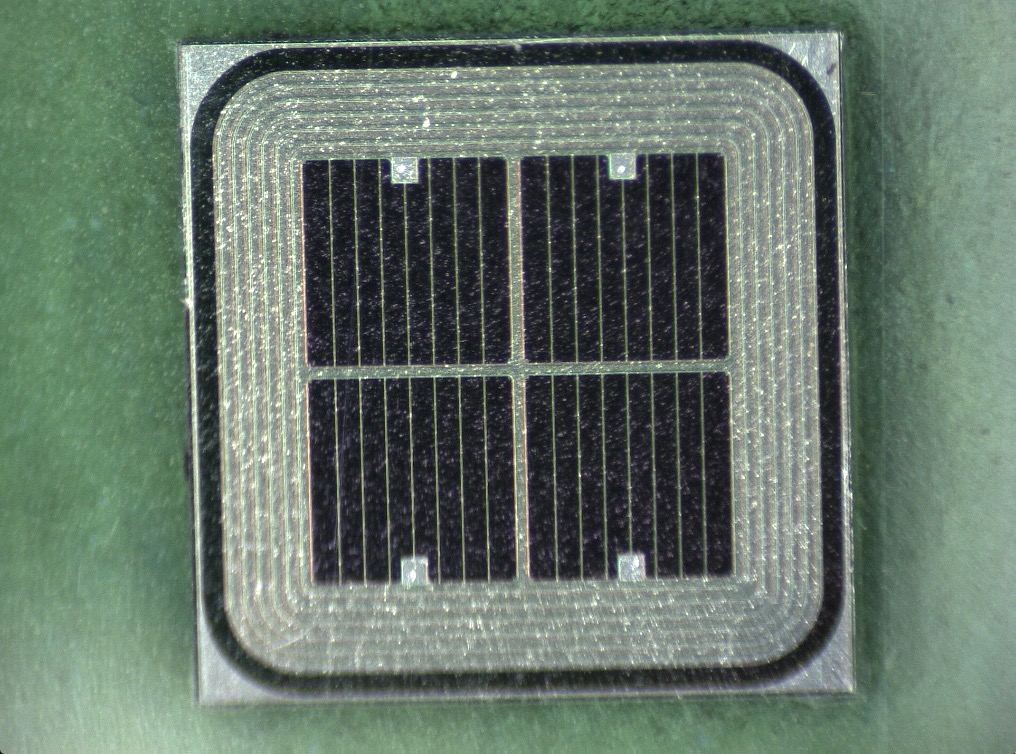 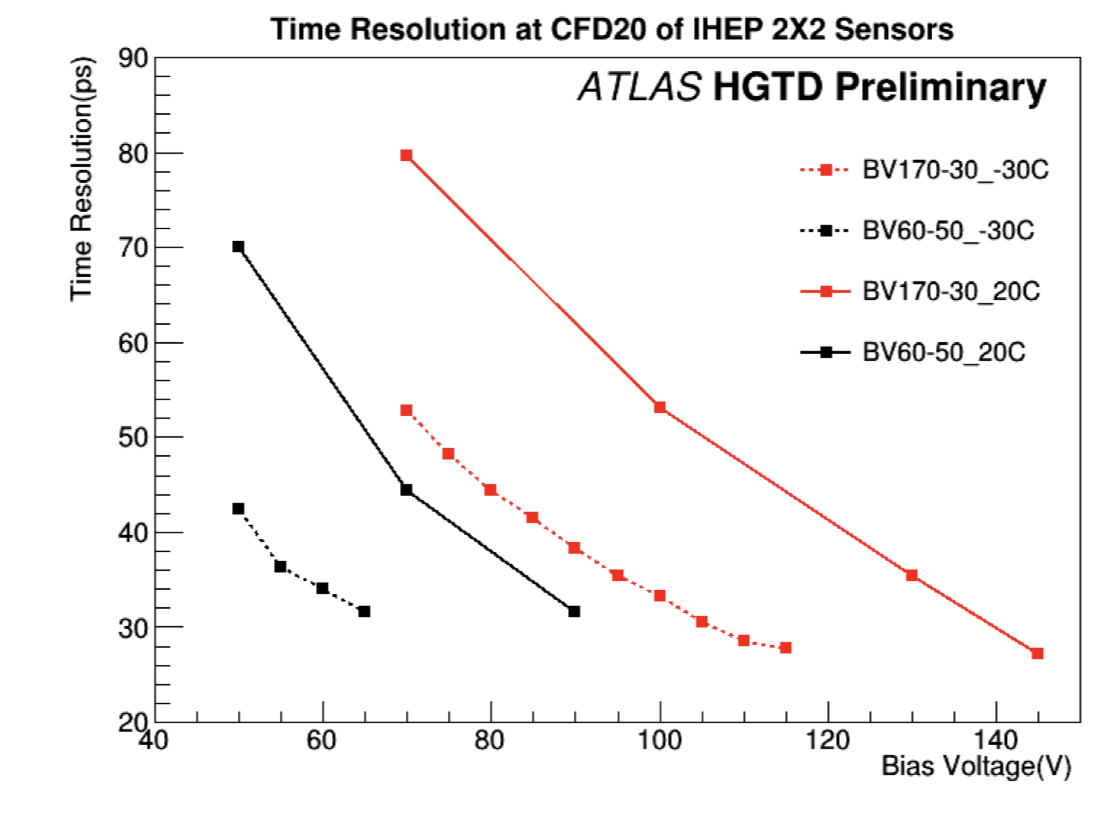 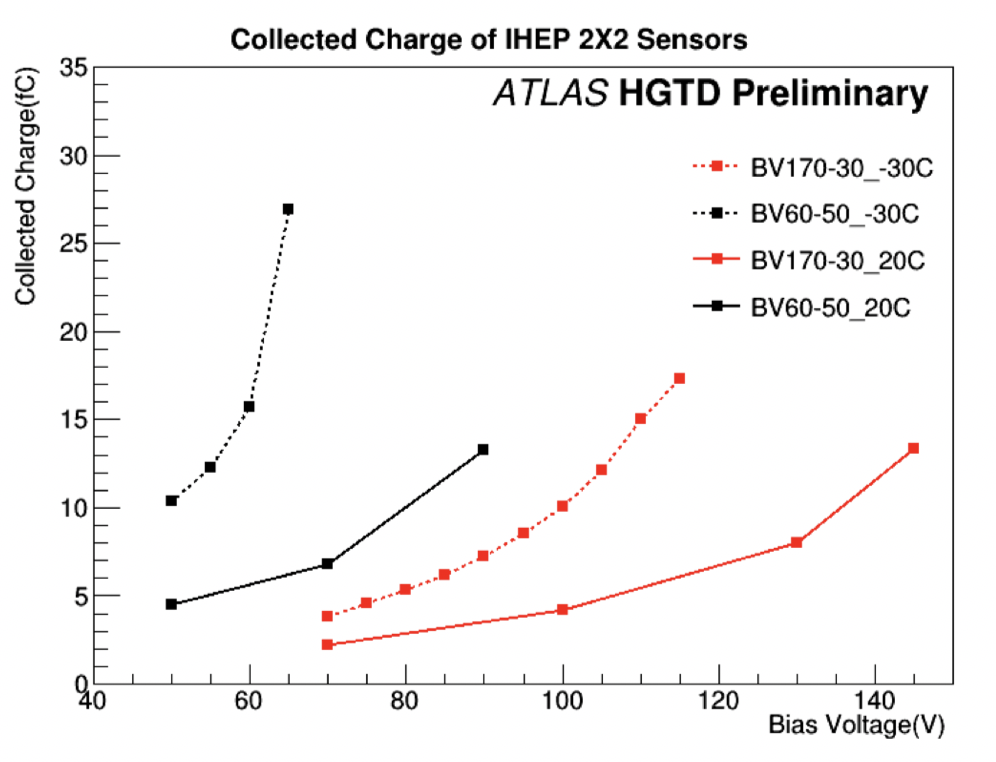 30ps
4fC
9
5x5 NDL sensors
Two type of NDL 5x5 sensors are fabricated in Sep 2019
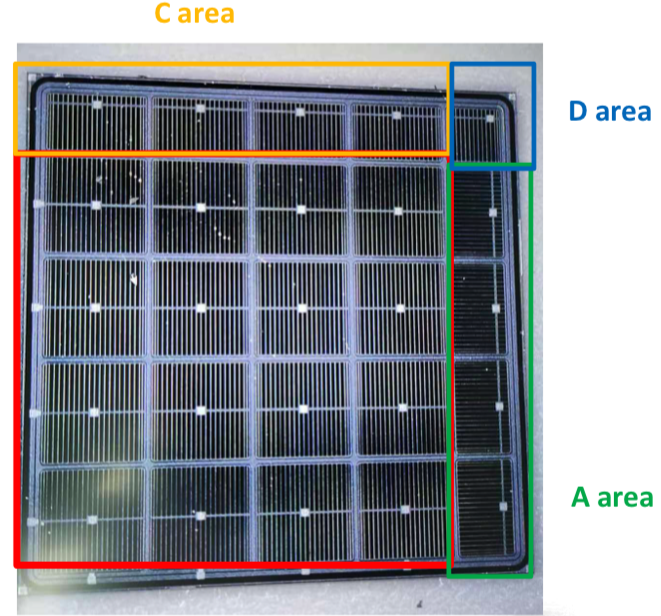 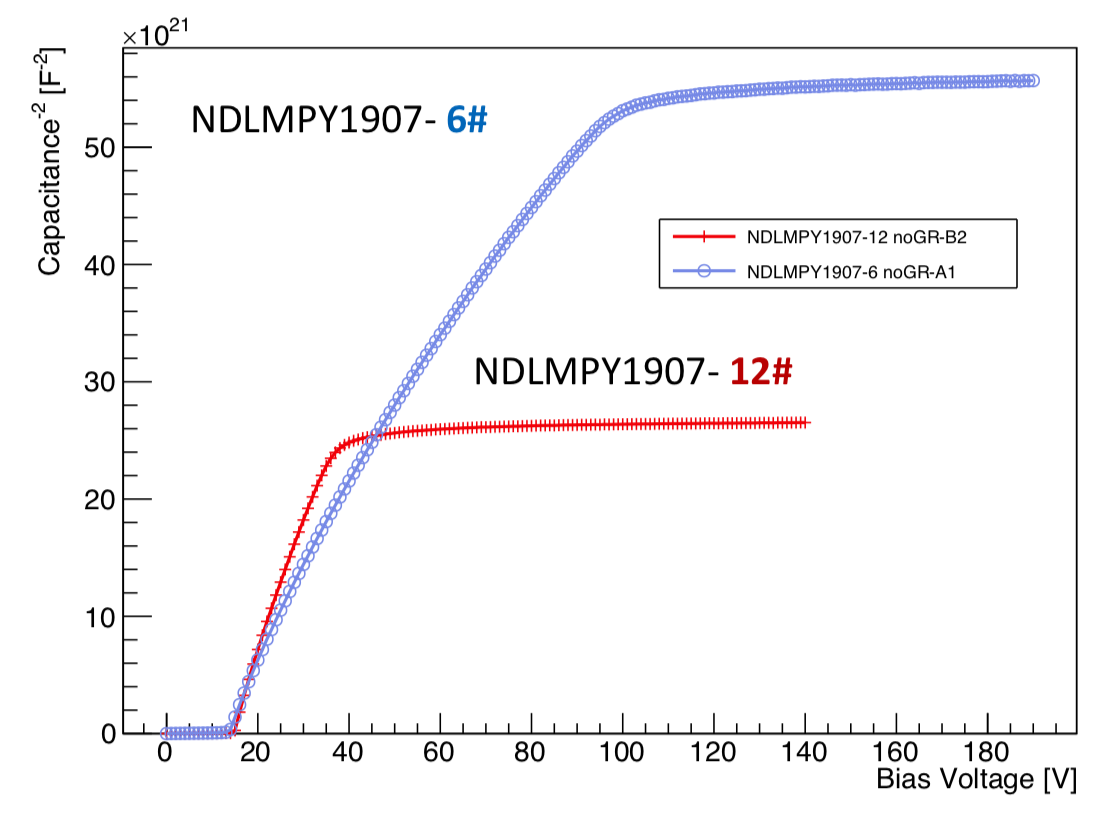 10
Irradiation hardness requirement
The requirements will change with different MDI design 
Total ionization dose(from CDR): ~ 10MRad (100kGy） 
Fluence (from CDR): ~1013Neq/cm2
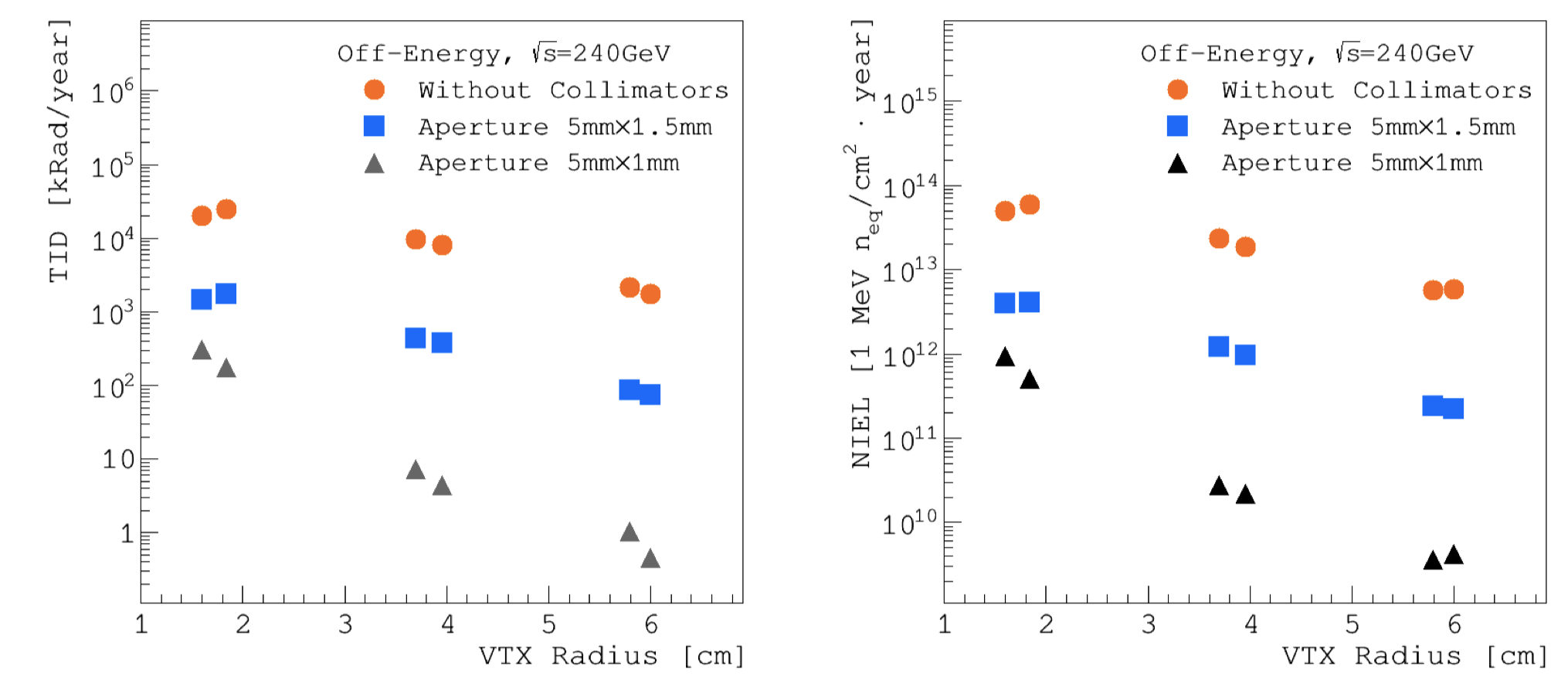 11
Irradiation campaign
Irradiation hardness is important for HGTD project
IHEP is responsible for irradiation tests 
Leading total ionization dose (TID) study for sensor and module
X ray irradiator in IHEP, TID up to 200MRad
Carried out one irradiation campaign for non-ionization damage  
Collaboration with China atom energy institute (CIAE) for 100MeV proton irradiation
Fluence up to 4x1015  neq/cm2
X ray irradiation in IHEP
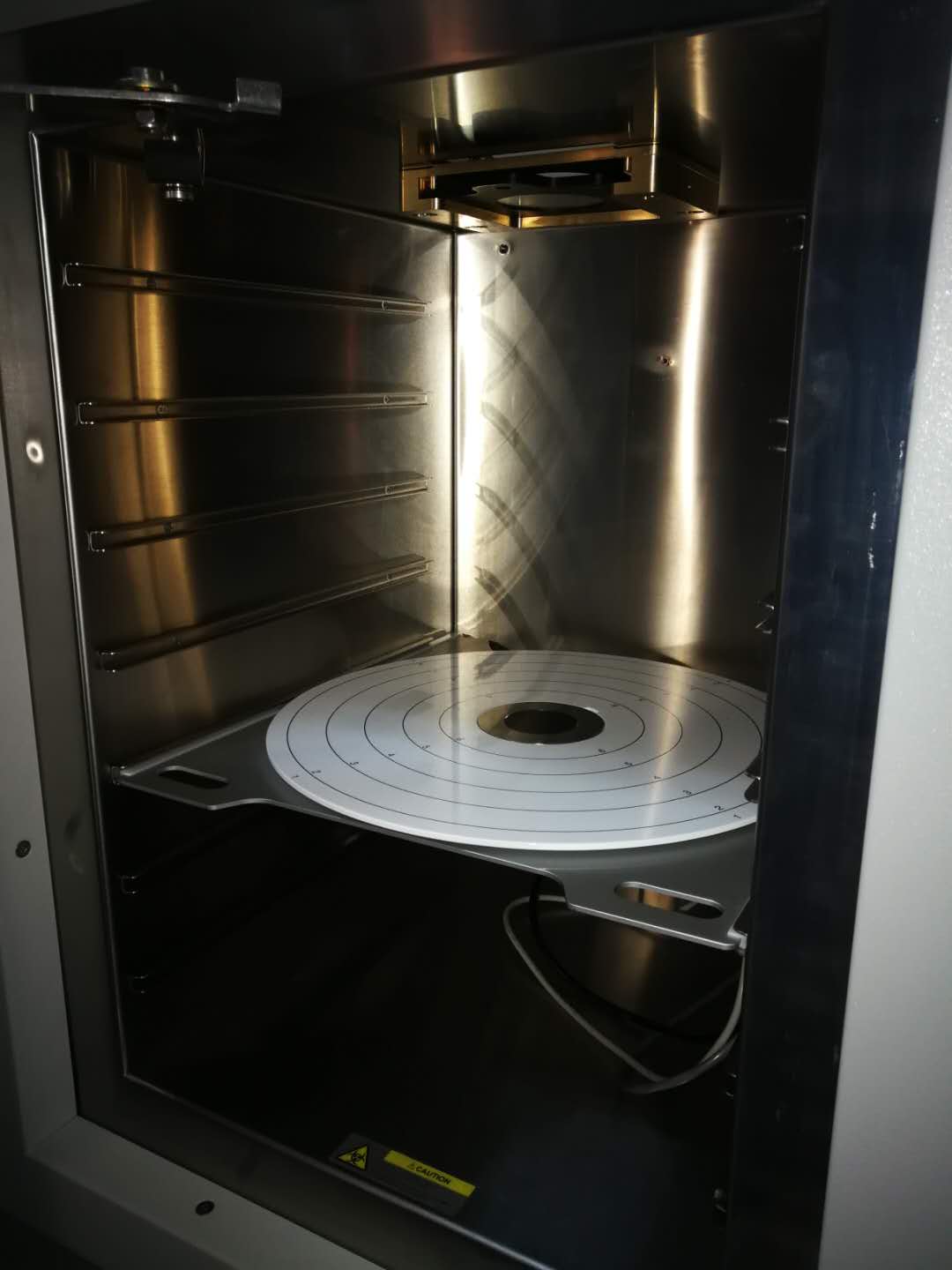 100MeV Proton irradiation campaign in CIAE
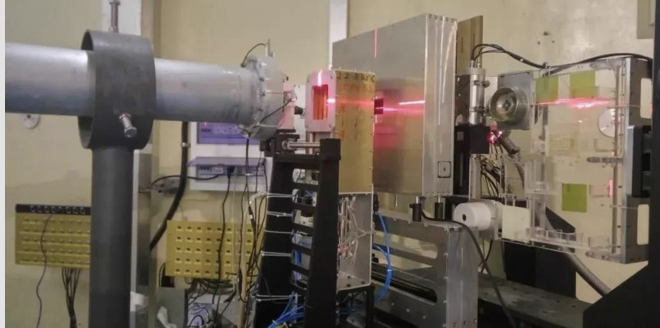 12
Radiation damage effect for LGAD：Acceptor removal
Radiation damage effect for LGAD 
Acceptor removal
Interstitials inactivate the doping elements (Boron) via kick-out reactions that produce ion-acceptor complexes
Reduction of gain, collected charge
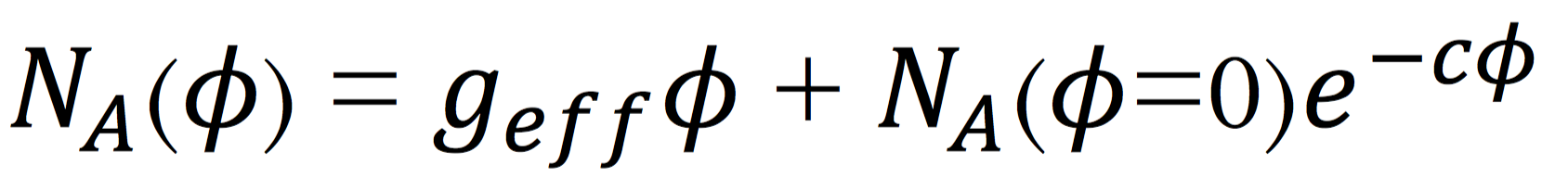 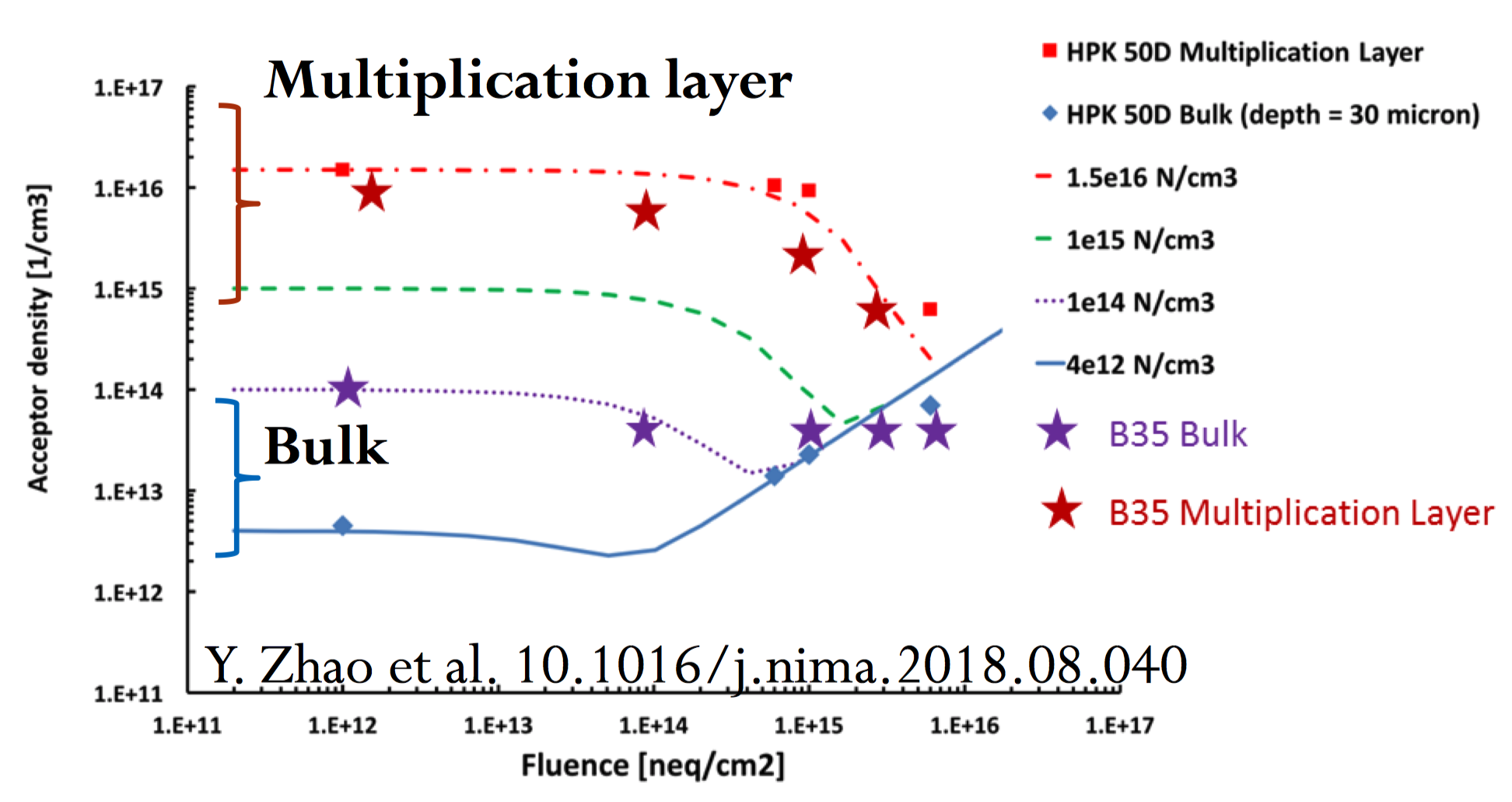 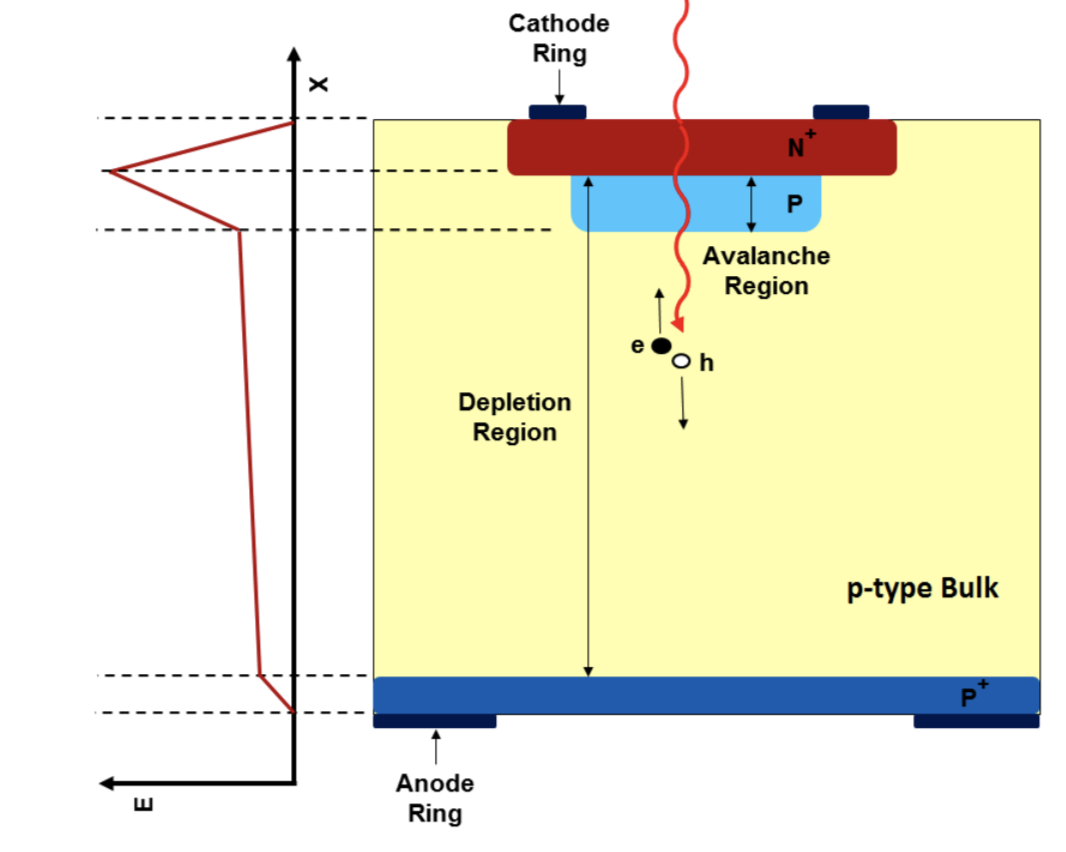 13
First Results of CIAE irradiation: NDL sensors
Depleted voltage and foot voltage Vs fluence
Much easier to depleted the LGAD sensor after 1e15 Neq/cm2
It should be good for CEPC application (1013Neq/cm2 )
Need more study for LHC application
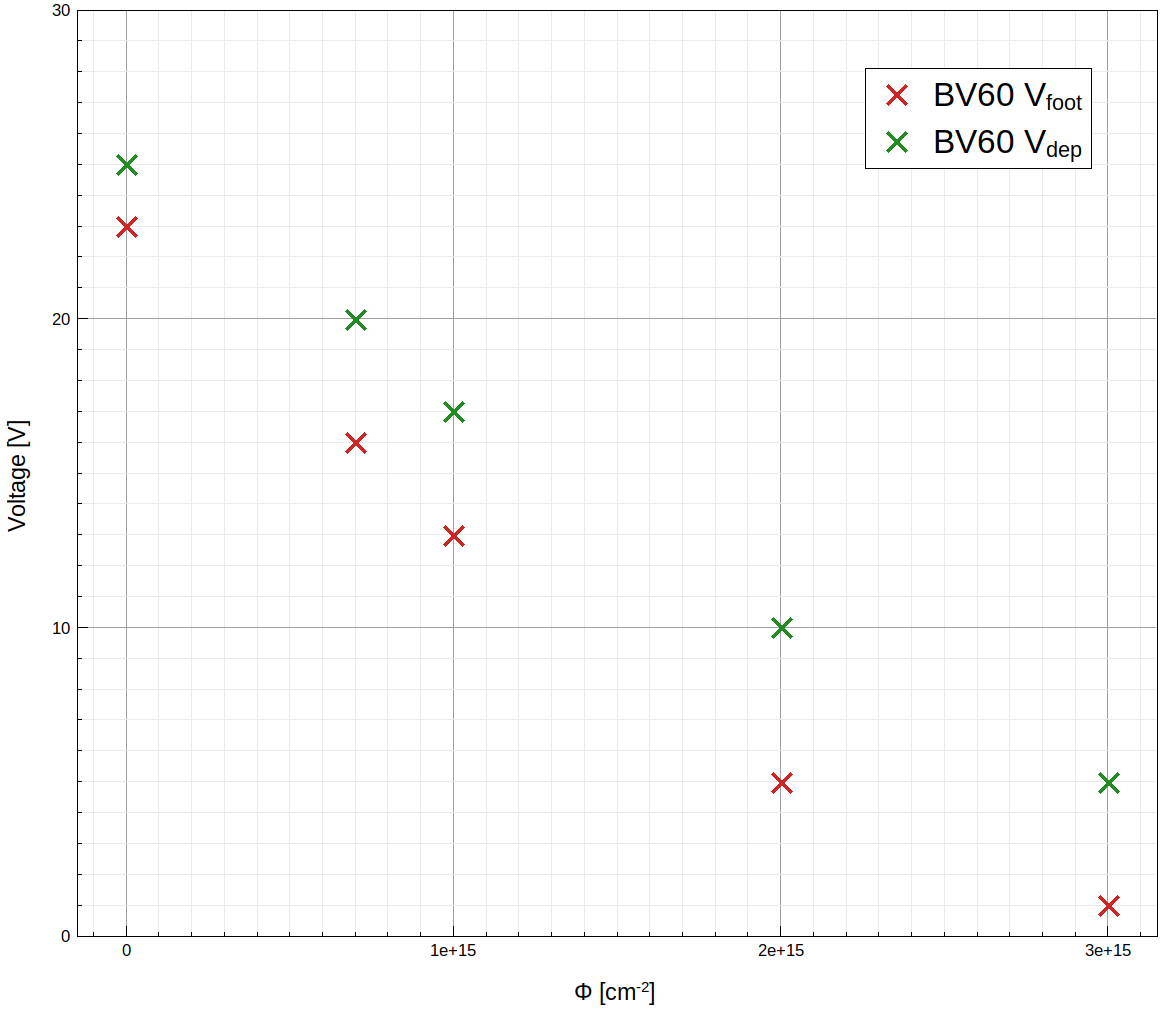 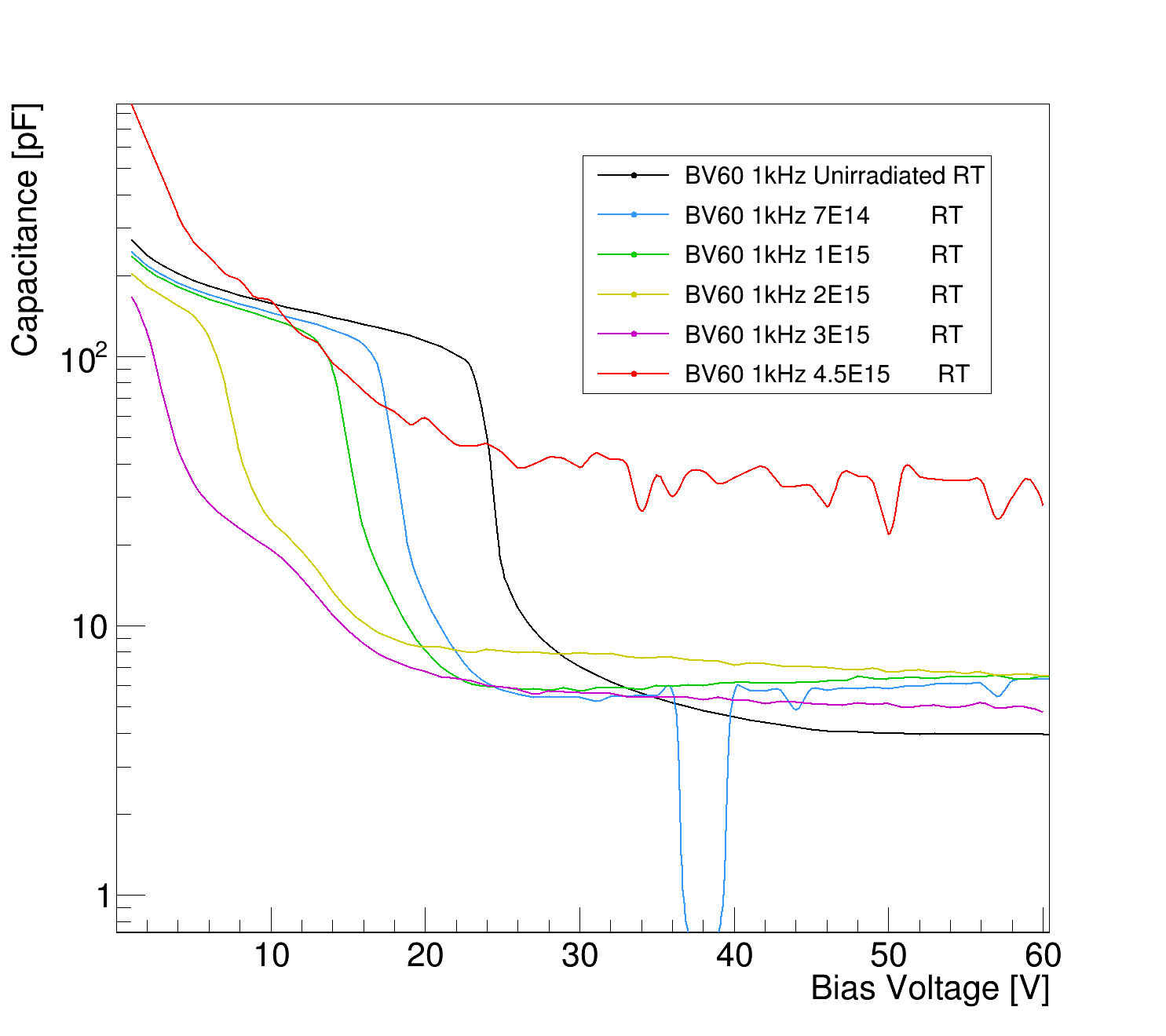 14
Acceptor removal effect
P+ doping density decrease after irradiation 
Need more study for LHC application
It should be good for CEPC application (1013 Neq/cm2 )
CEPC irradiation hardness requirement
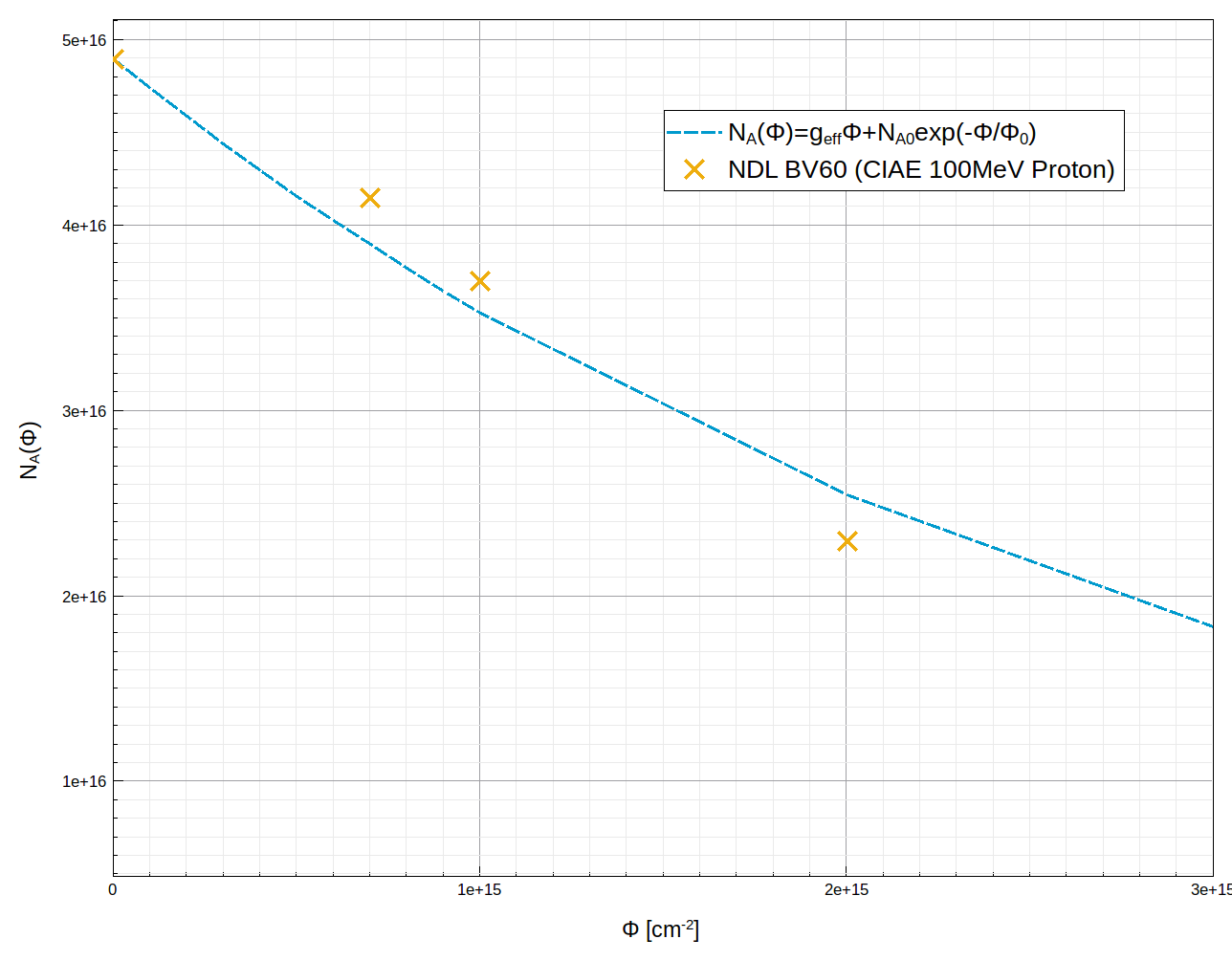 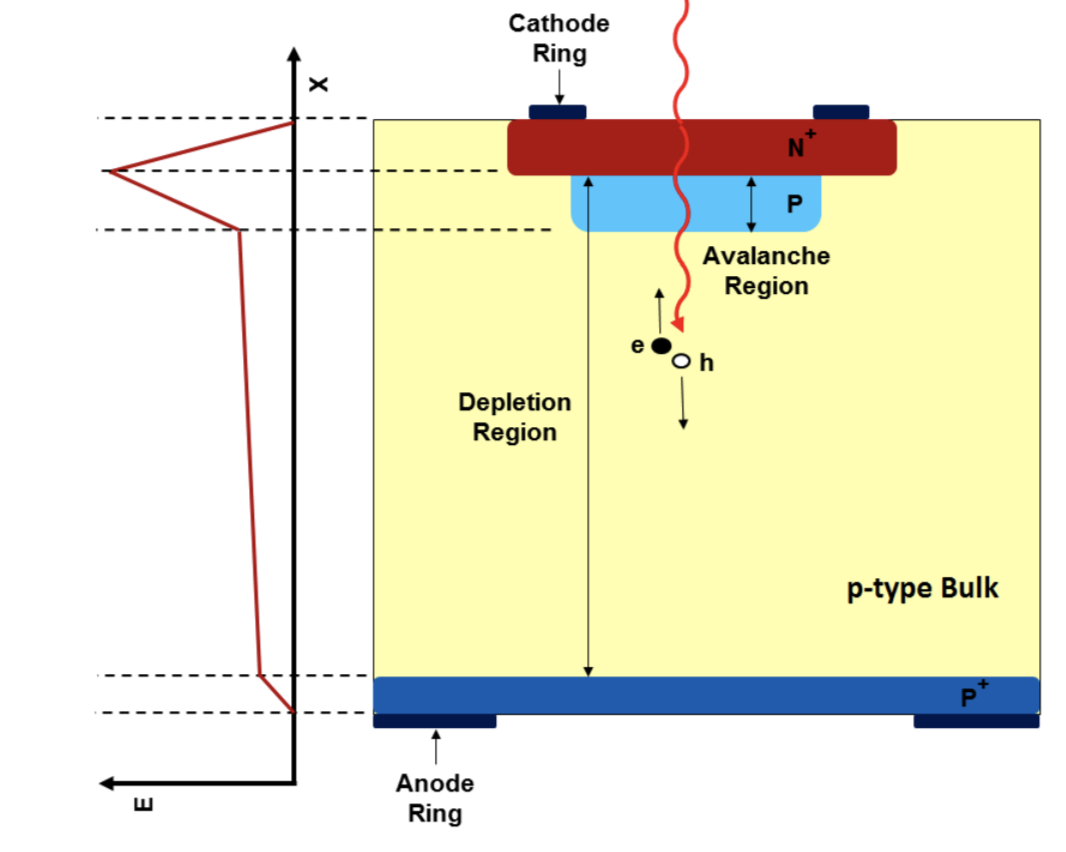 By Tao Yang
15
I-V after X ray irradiation :NDL sensor (1)
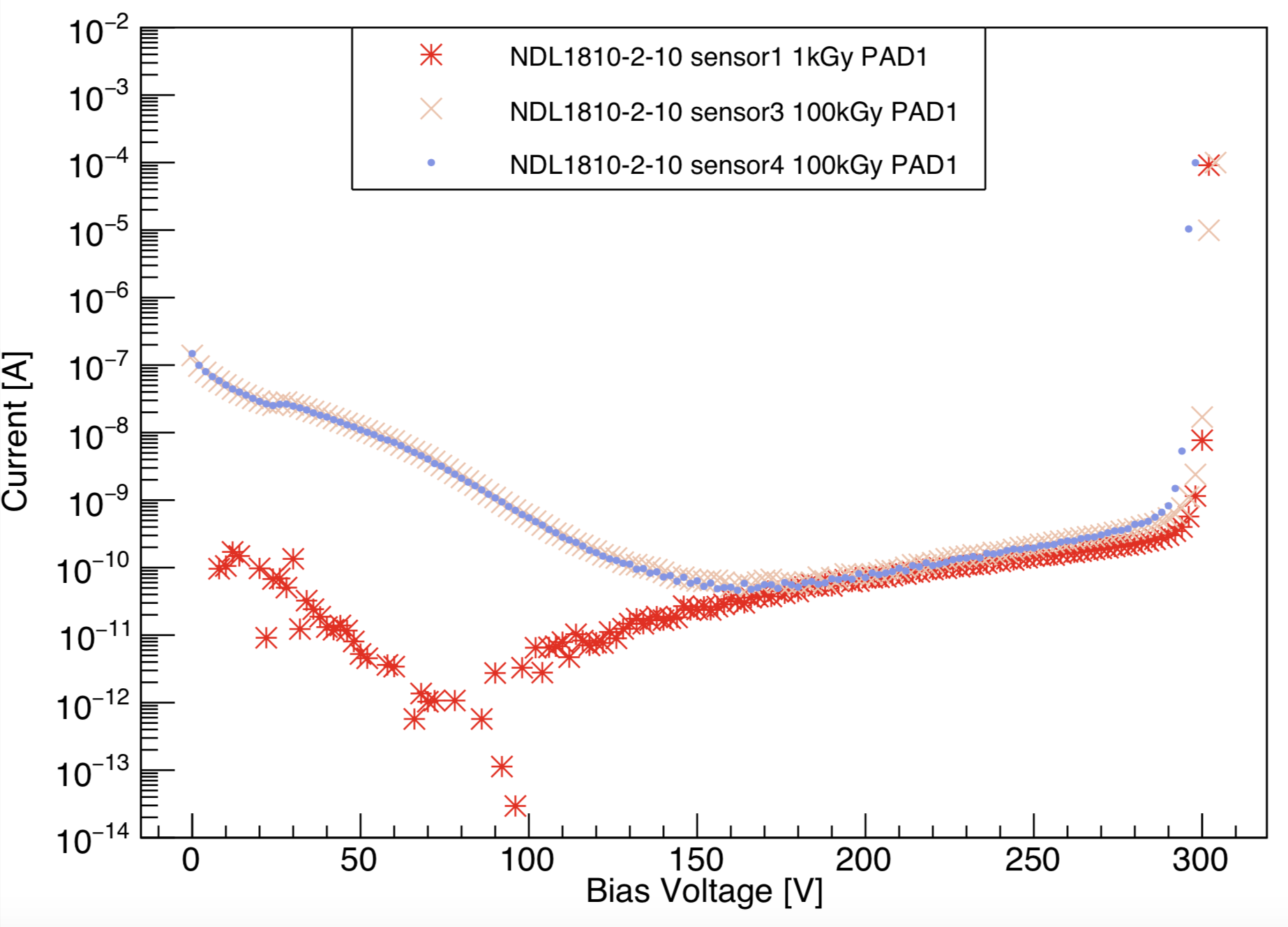 I_leak is lower after irradiation 
~ 0.1 nA 
I_leak is large at low V_bias 
can improve by adjusting GR
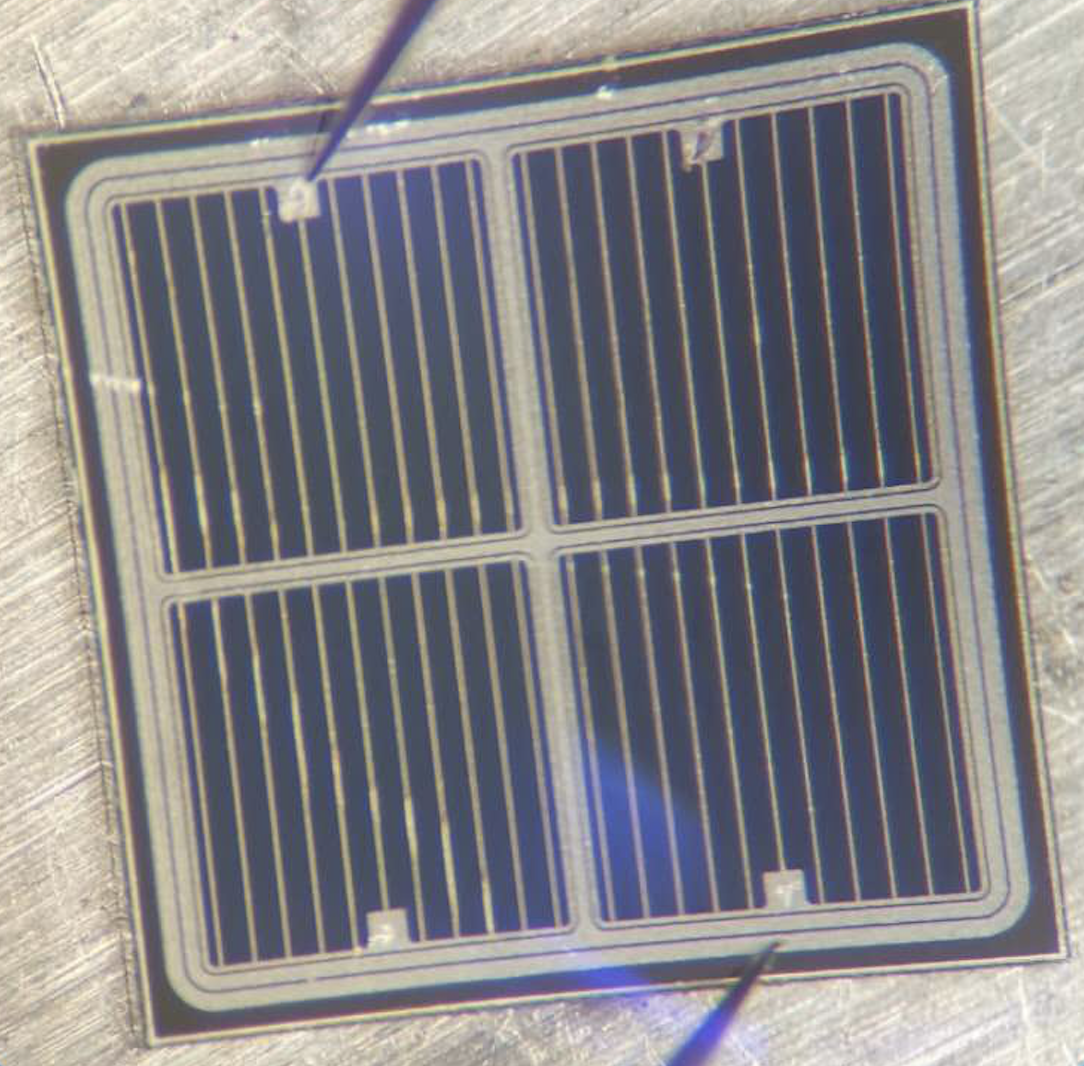 From 
Yunyun
Due to Metal pad in Guard ring?
16
I-V after X ray irradiation : HPK sensor
Guard Ring current at 100kGy increases 
>= 4 times compared the current at 0Gy.
HPK type 3.1 with UBM
HPK type 3.2 with UBM
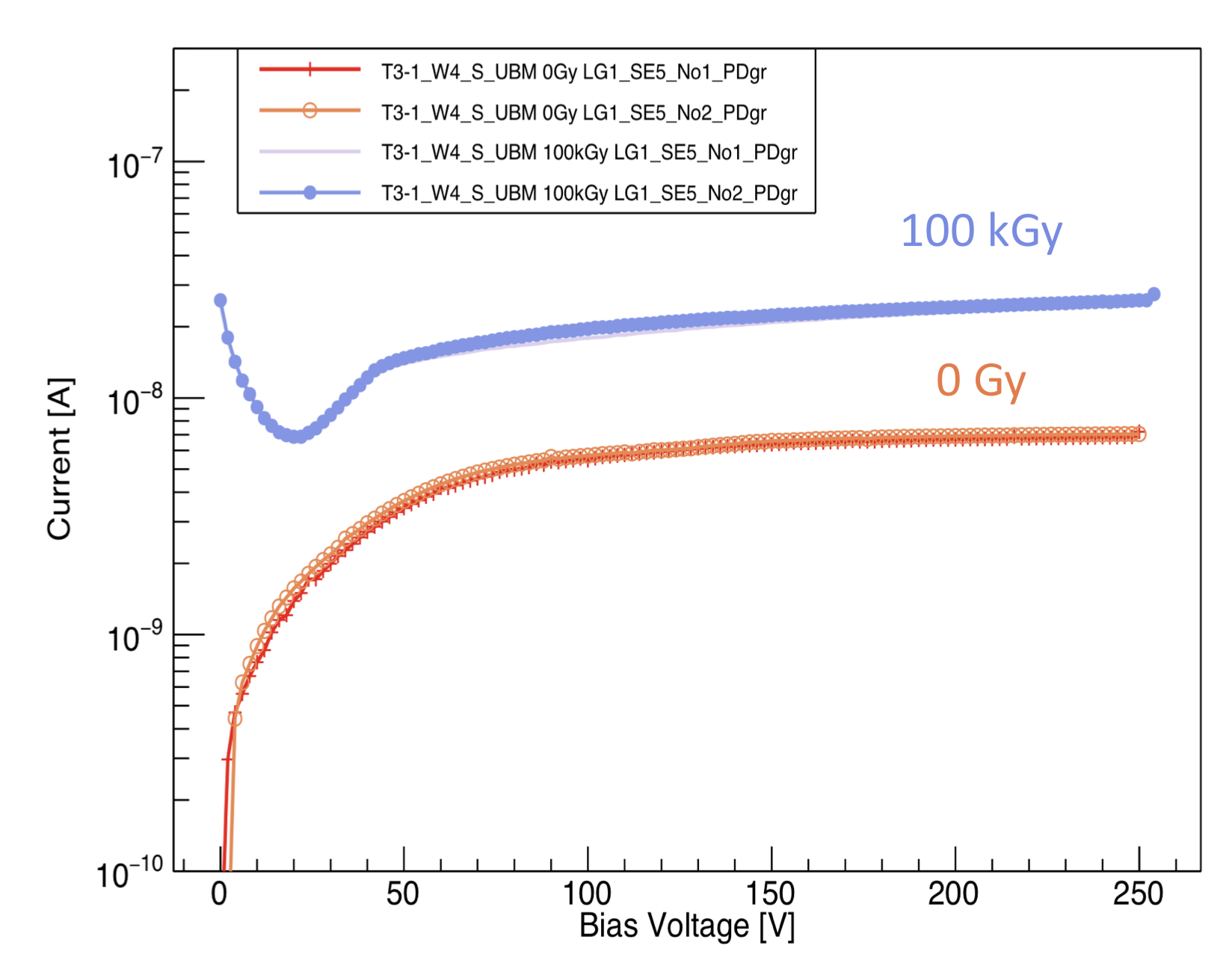 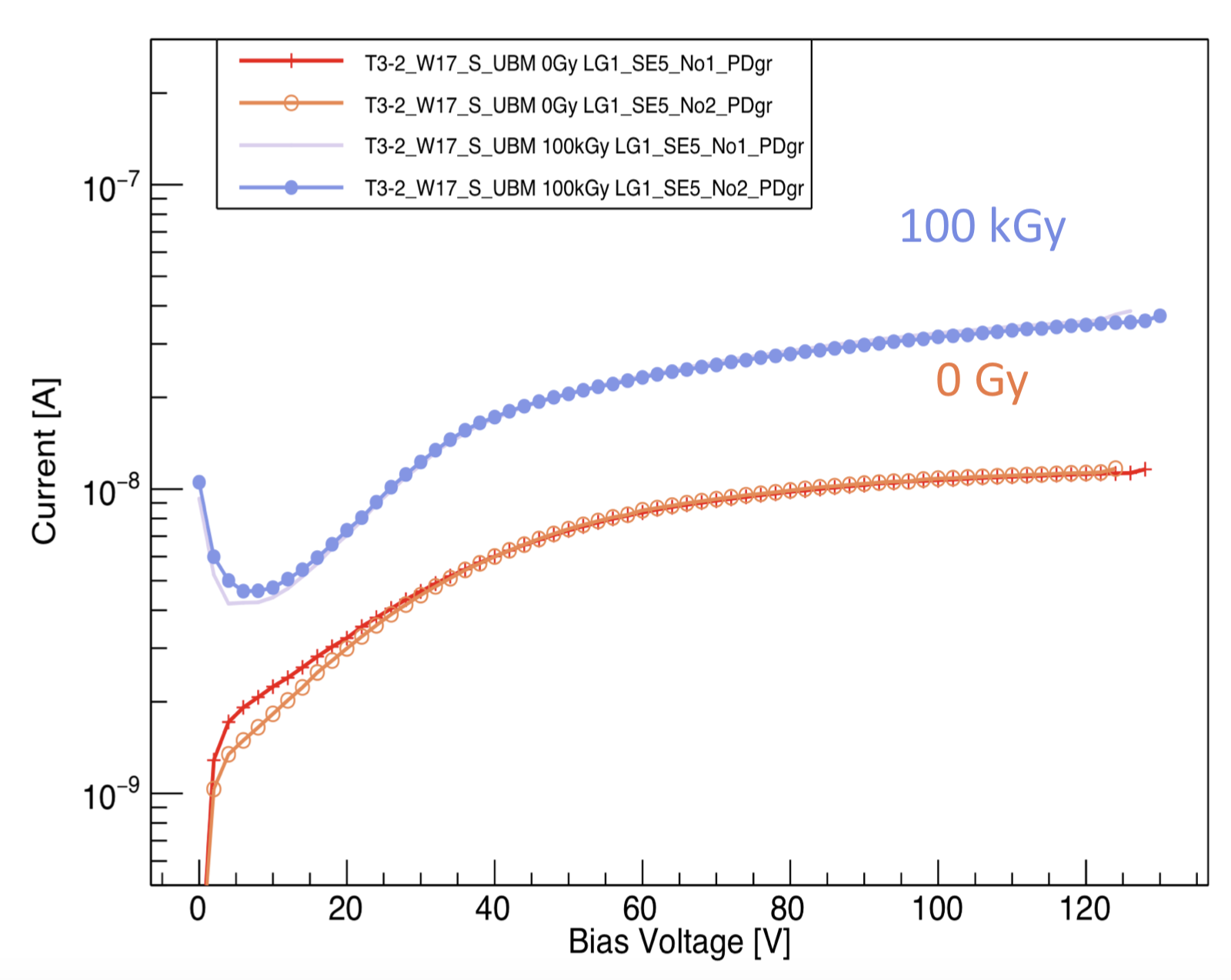 From Yunyun
17
I-V after X ray irradiation : comparisons
Short summary of leakage current on working point before VBD
NDL 9# and 10# have the same laytout (2GR design) 
 9# has higher p+ dose for gain layer, longer annealing time than type 10#
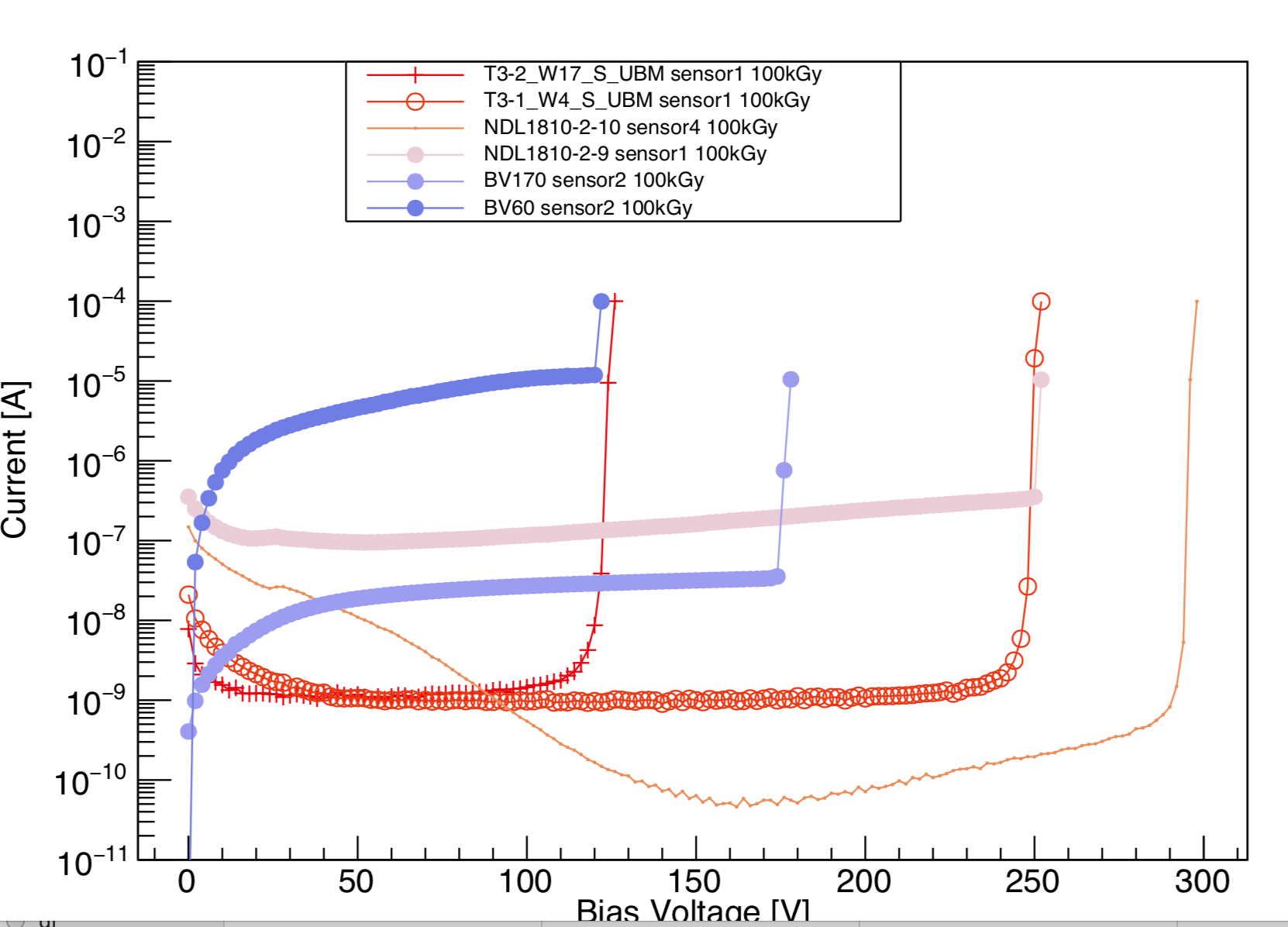 18
Laser test ： timing resolution study
Testing timing response for NDL LGAD sensor with TCT laser system
Replace the TCT laser with pico-second pulse laser 
pico-second Laser Pulse width : 7ps; wavelength: 1064nm, , Frequency: 20MHz
Evaluate the jitter contribution
Less than 10ps 
Laser power is larger than MIP 
Try Beta test in next step for more realistic measurement
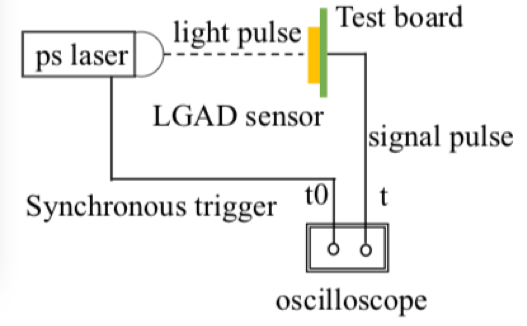 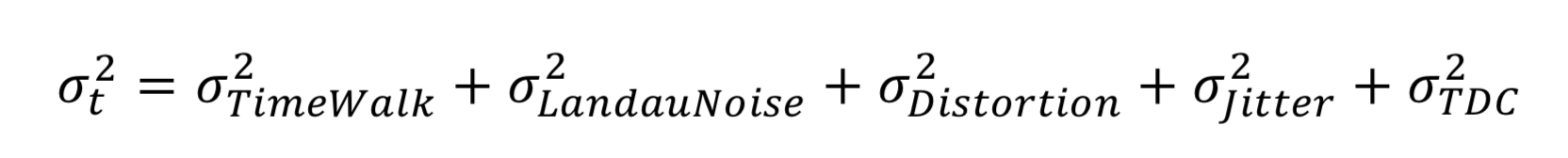 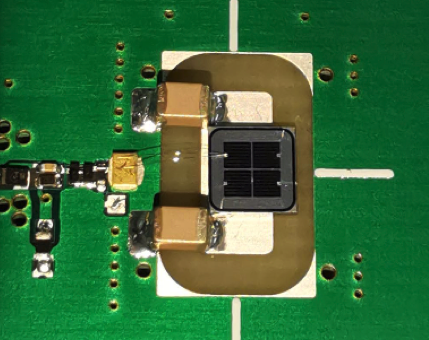 Wirebond one pixel
to UCSC single channel board
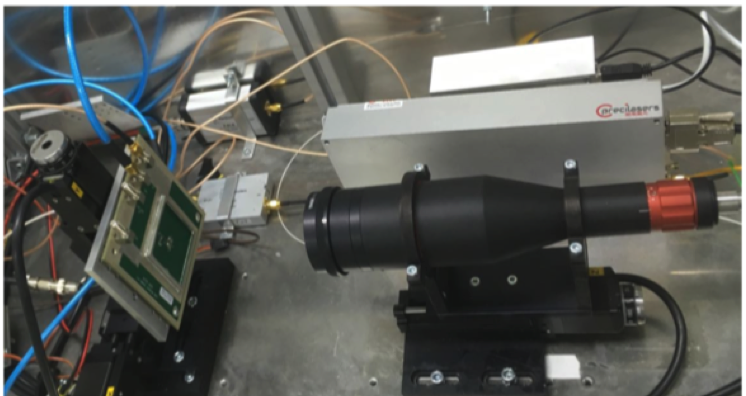 By Yuzhen, Yunyun, Suyu,Liaoshan
19
Laser test ： timing resolution study
Preliminary irradiation results
Time resolution of NDL LGAD is slightly worse after 100kGy
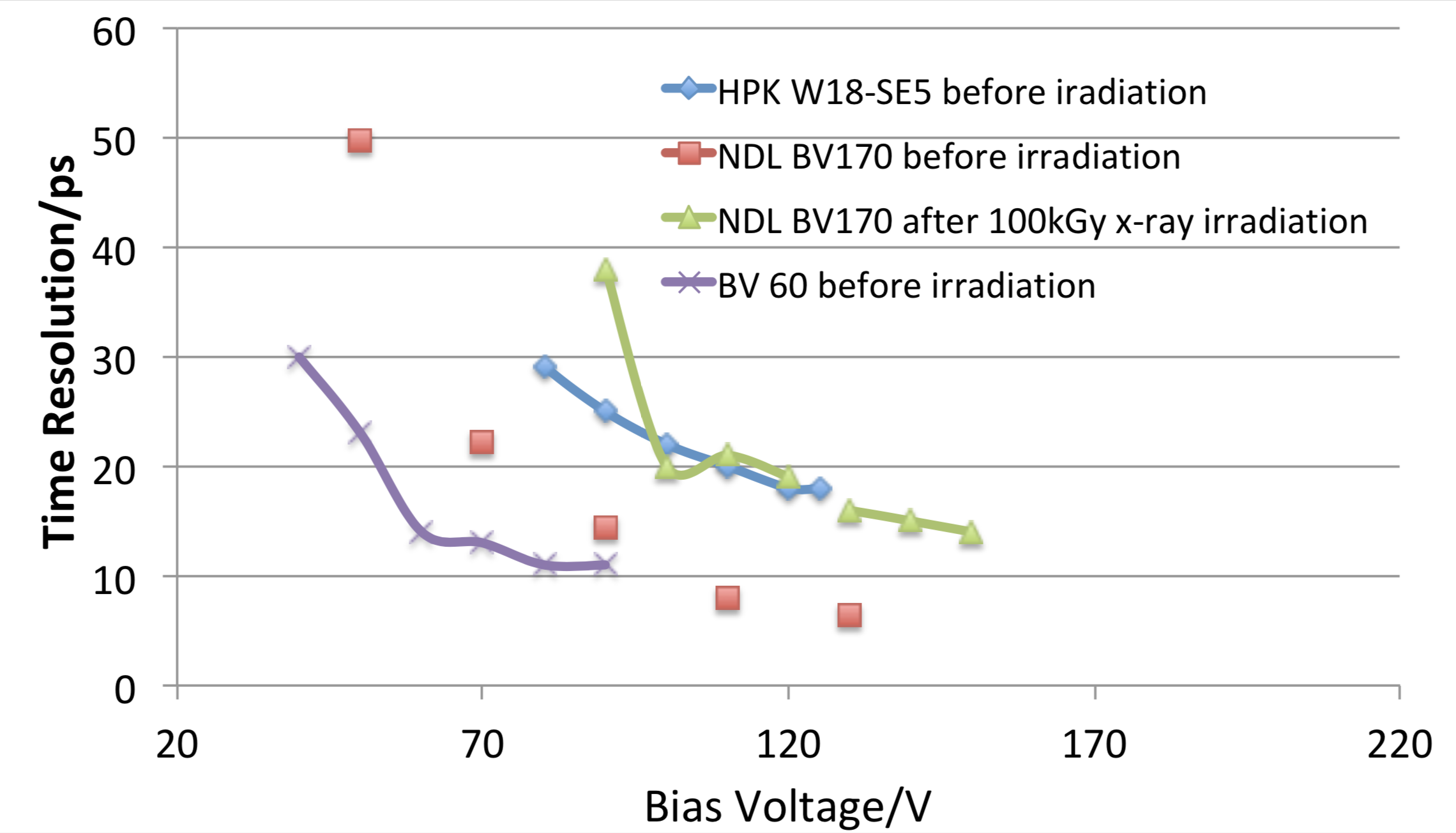 20
ASIC for fast timing detector
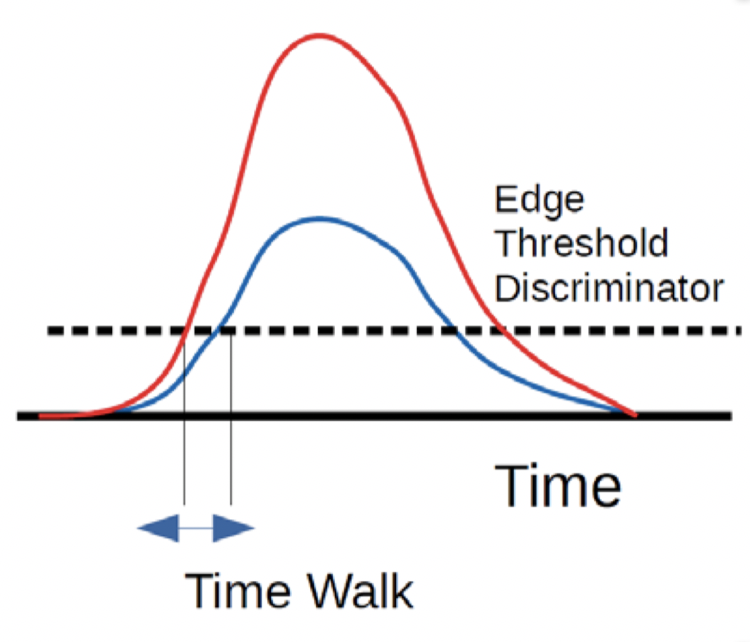 To design ASIC for fast timing detector  
Need to handle jitter, Time walk (TW) and TDC uncertainty 
record Time of arrival (TOA)and Time over Threshold (TOT)
Correction for Time walk, precision within 10ps
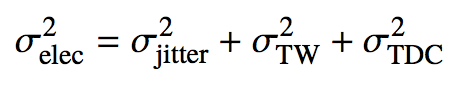 Reduce capacitance to reduce jitter
Time walk correction with TOA and TOT
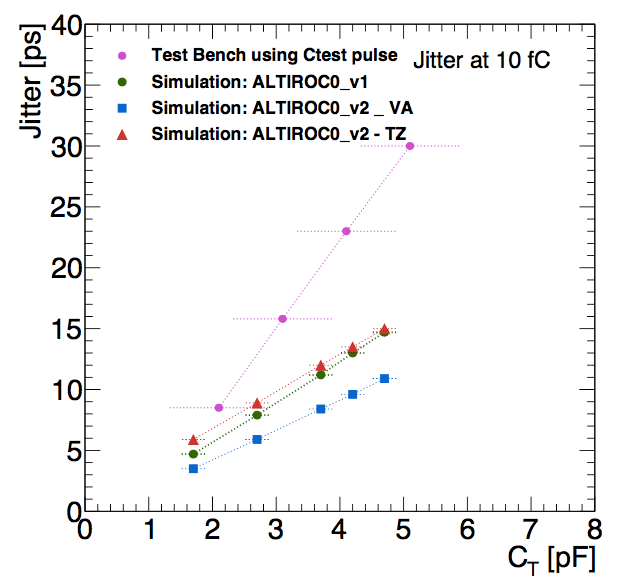 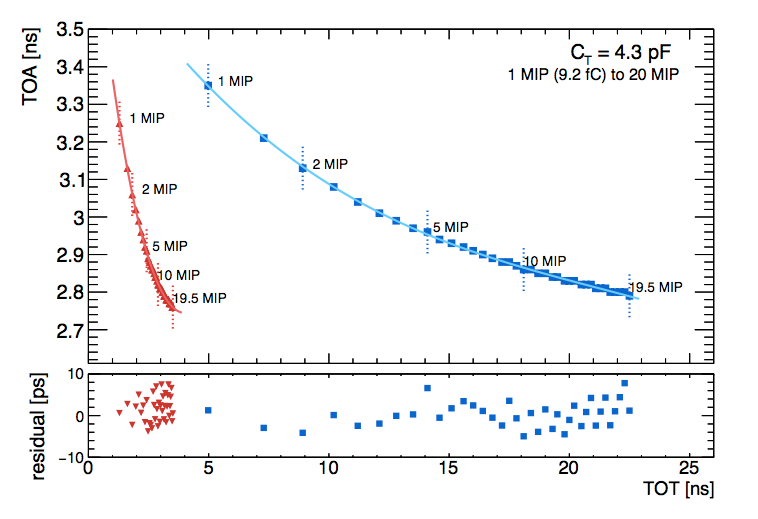 From ATLAS
21
ATLAS HGTD Module
Full size Module :1 LGAD + 2 ASIC
15x30 channels
2cm x 4cm
Existing module
5x5 channels 
Built by IHEP
LGAD
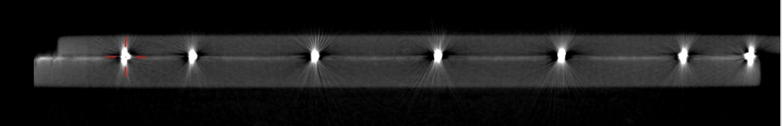 ASIC
HGTD module
Assembled in IHEP
bump-bonding
Wire-bonding
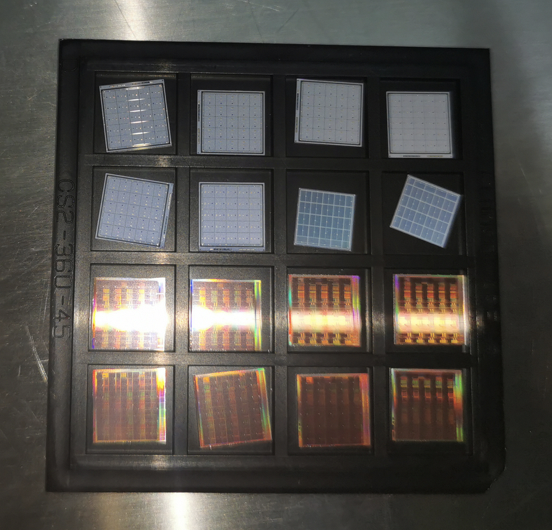 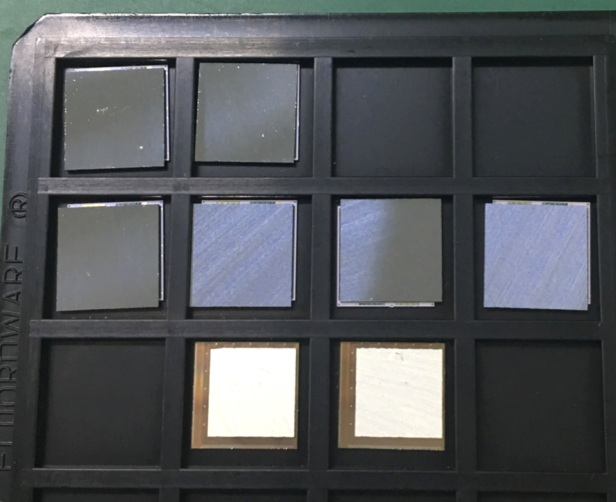 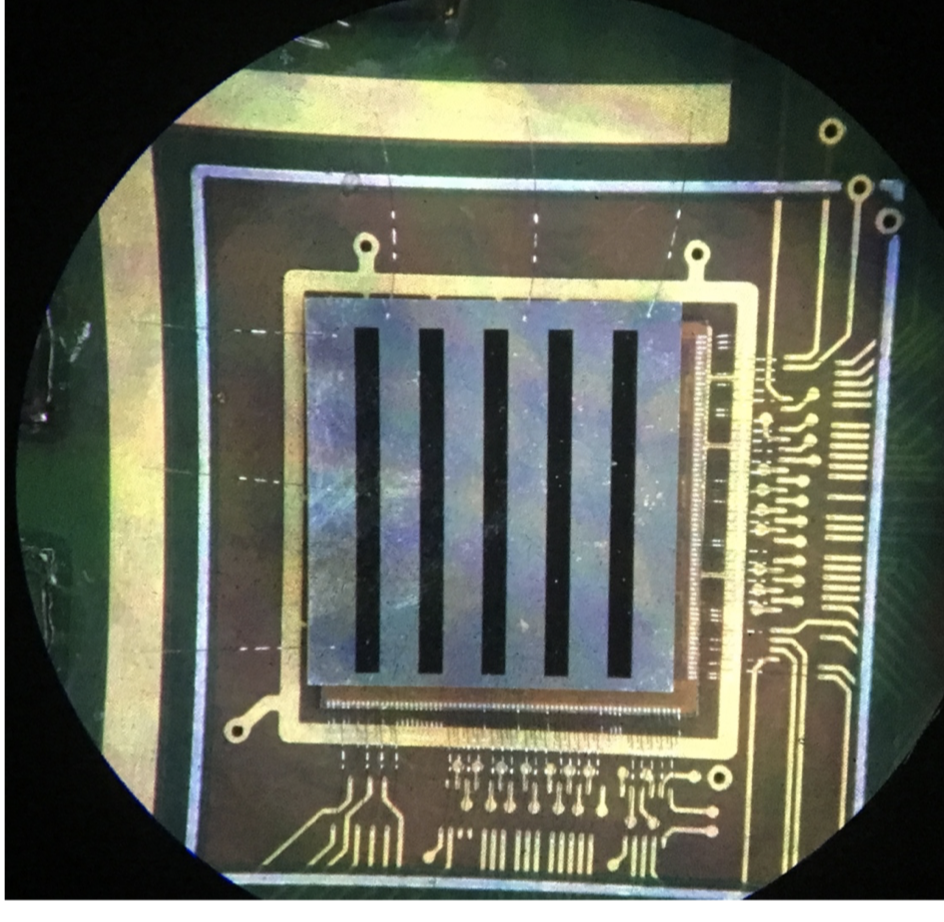 22
HGTD detector Module R & D
IHEP assembled first batch of HGTD modules with ALTIROC1_v2
IHEP modules showed good performance in DESY beam test
35ps time resolution in module level
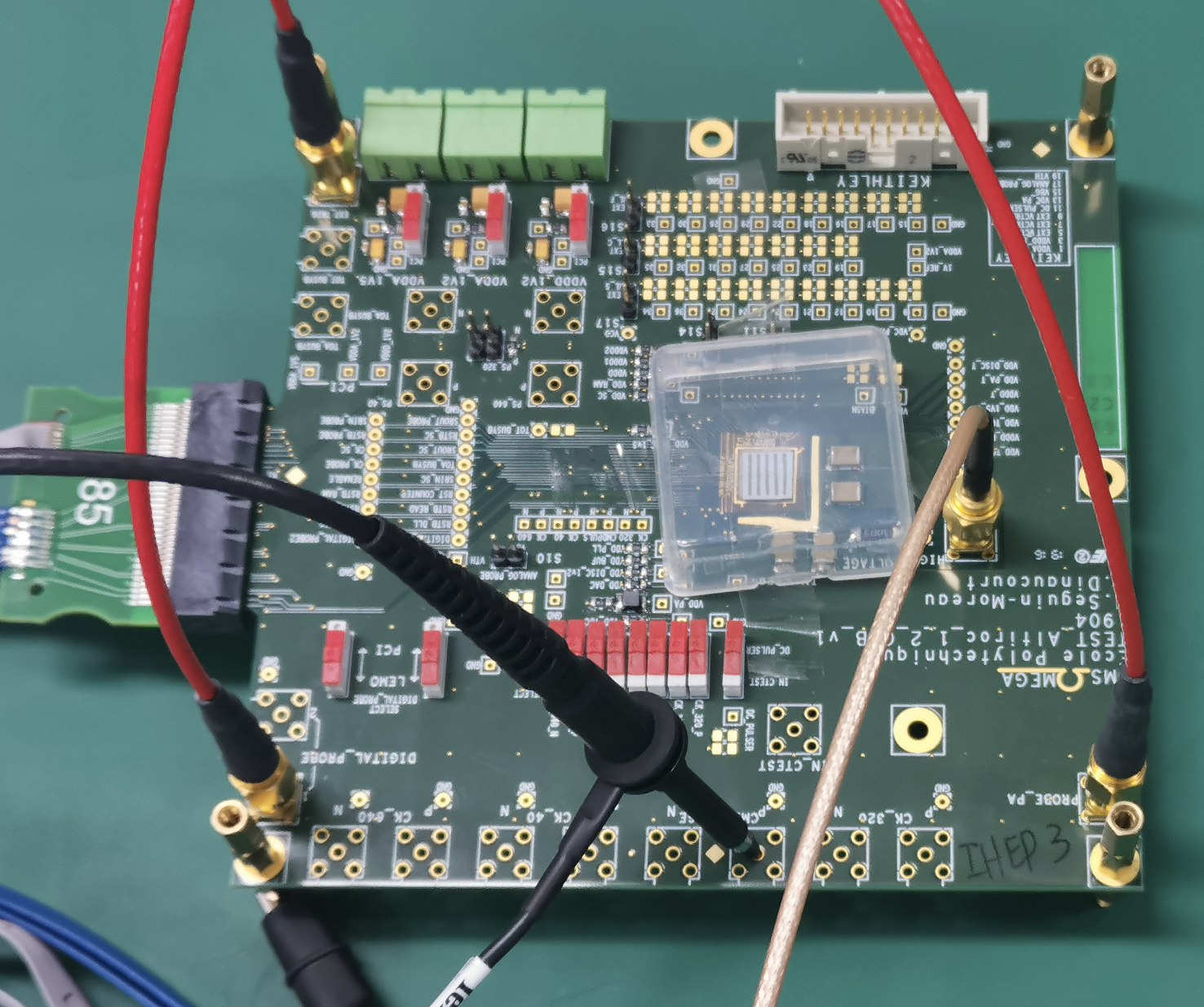 HGTD module prototypes assembled in IHEP
performance
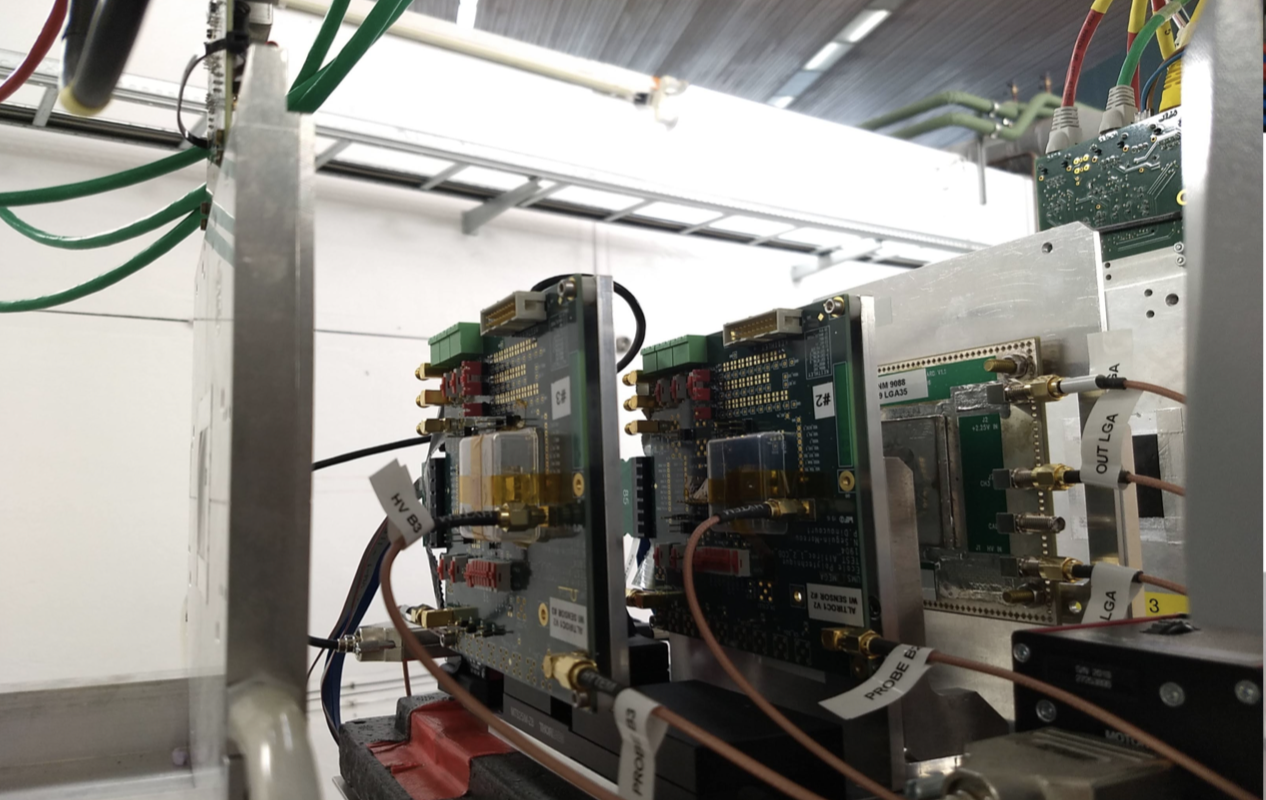 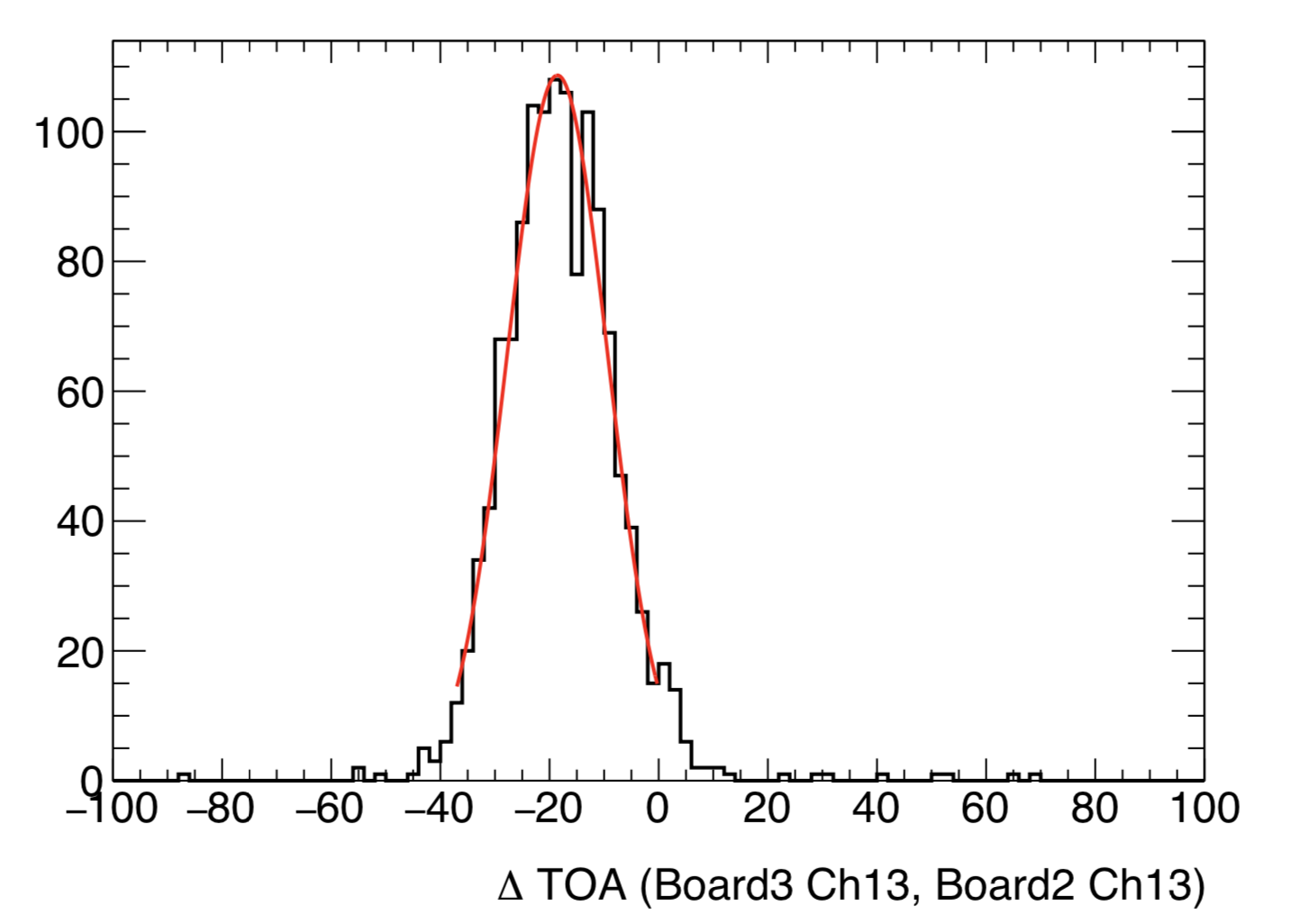 2019 DESY beam test for HGTD modules
IHEP module time resolution
In DESY 2019 test beam
23
Future 4D LGAD
LGAD we have now
One gain layer per pixel
Relative large dead area
Spatial resolution is not good
LGAD in the future:
Uniform gain layer 
Small dead area
Both time and spatial resolution
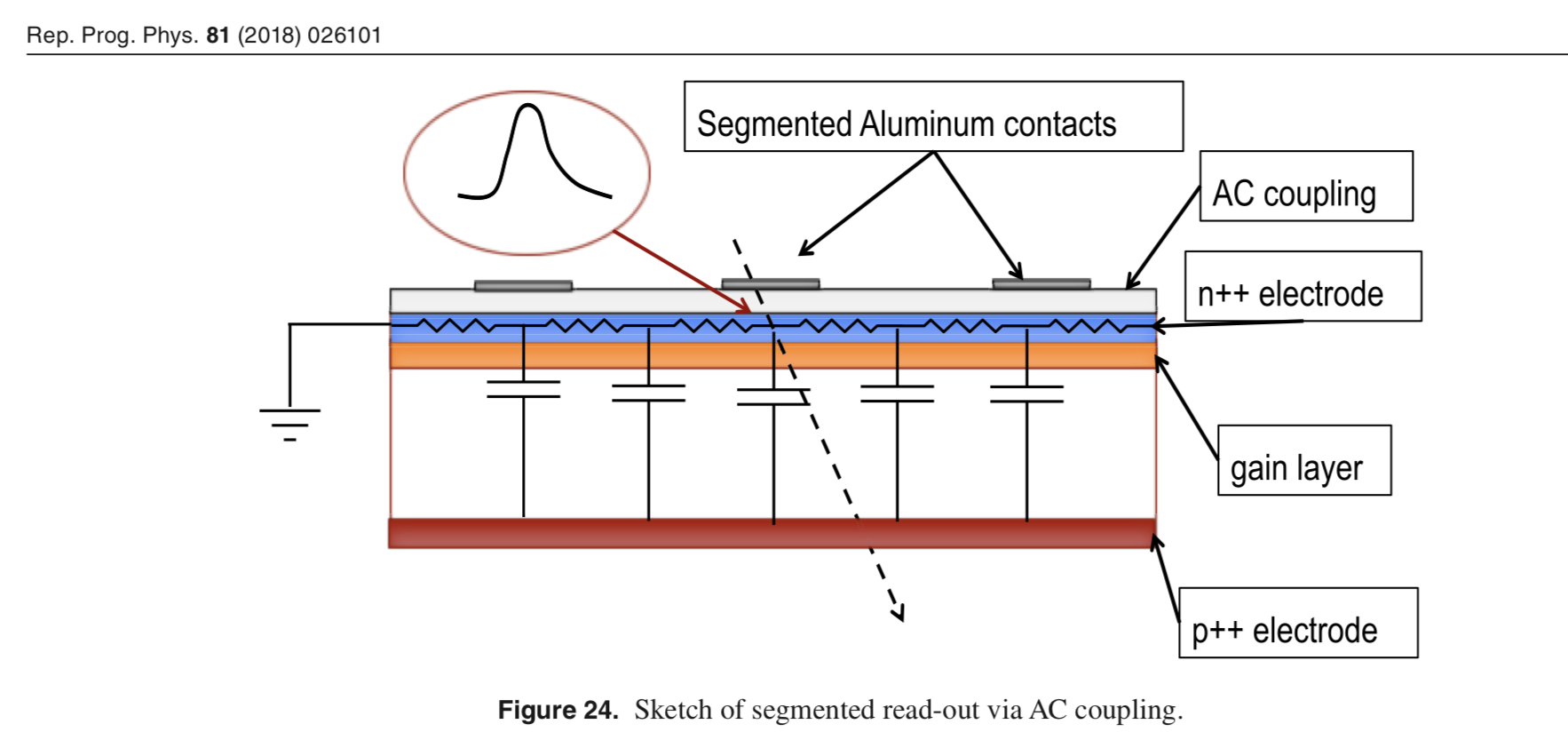 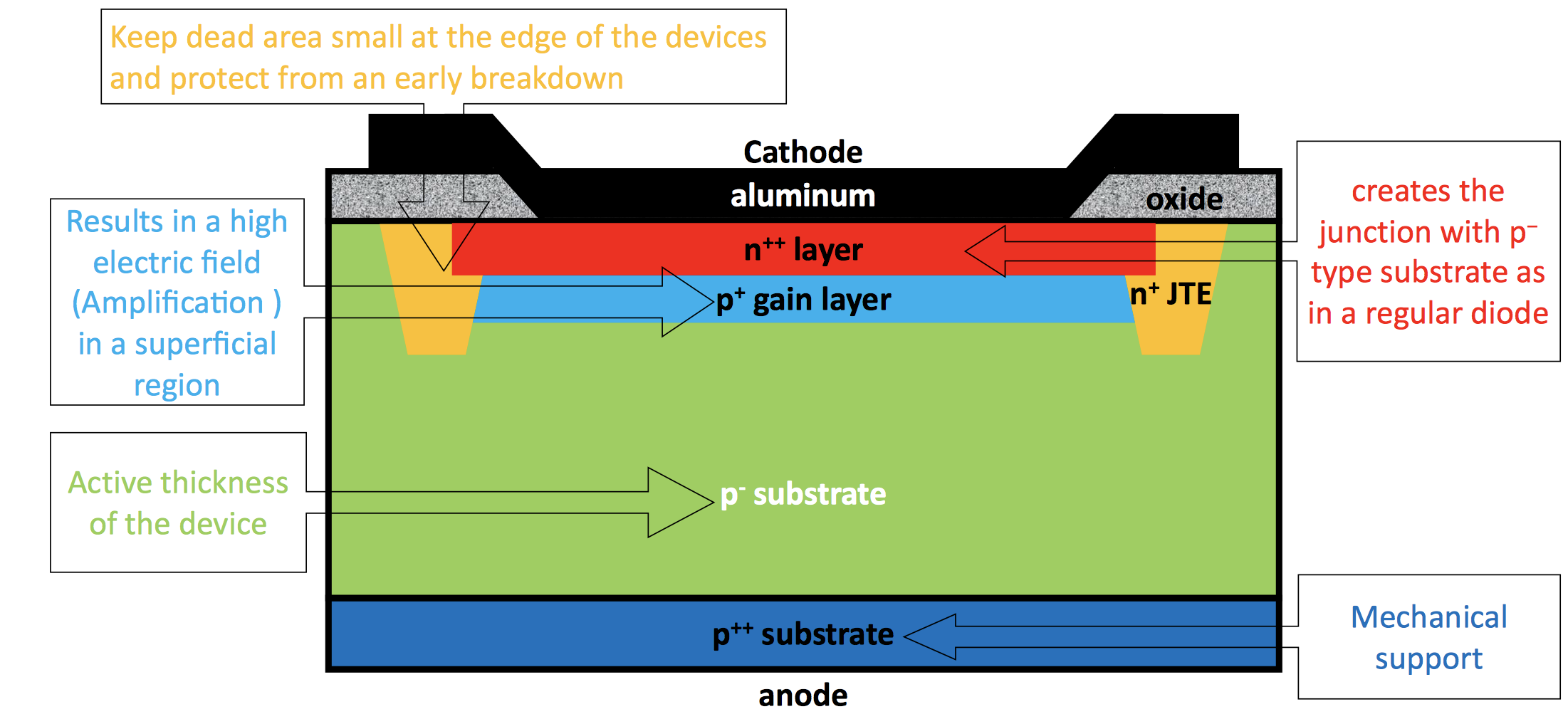 24
Summary
New foundry of ultra-fast LGAD sensor in China
Novel device lab (NDL) in Beijing Normal university
30ps time resolution in beam test and beta tests 
~10ps in jitter term , Landau term dominated 
Irradiation hardness of NDL has been tested
It meets CEPC requirements  
Next step:
Beam test to verify its K/pi separation power
25
Low-Gain-Avalanche-detector
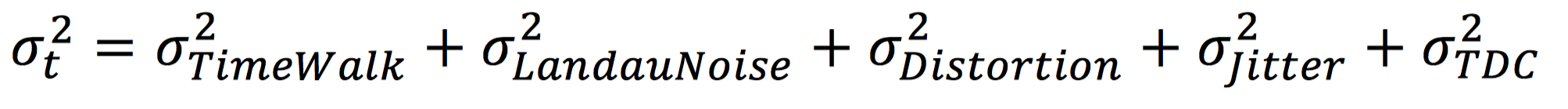 Landau Noise term:
Signal fluctuation due to non-uniform charge deposition
Minimized by reducing thickness of the sensor (50um)
Time walk
corrected using the amplitude 
    estimate with the time over threshold (TOT).
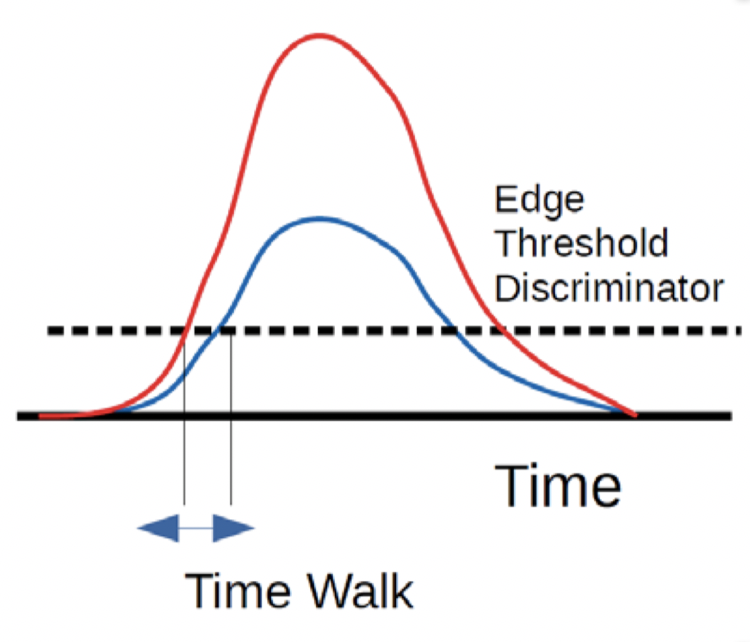 Jitter
Need gain to increase S/N
Need thin detector to decrease trise
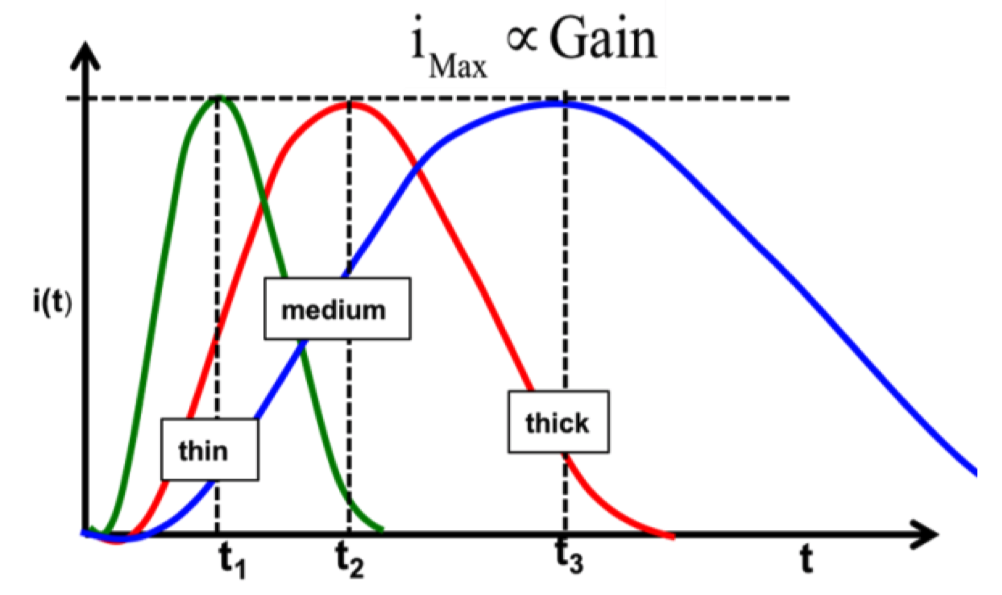 26
Time resolution vs gain in 5x5 NDL LGAD
Pico-second laser measurement 
The power of the laser is reduced to simulate MIP
Jitter term can reach 20ps in this laser tests
PS: Landau term can not be evaluated in laser test
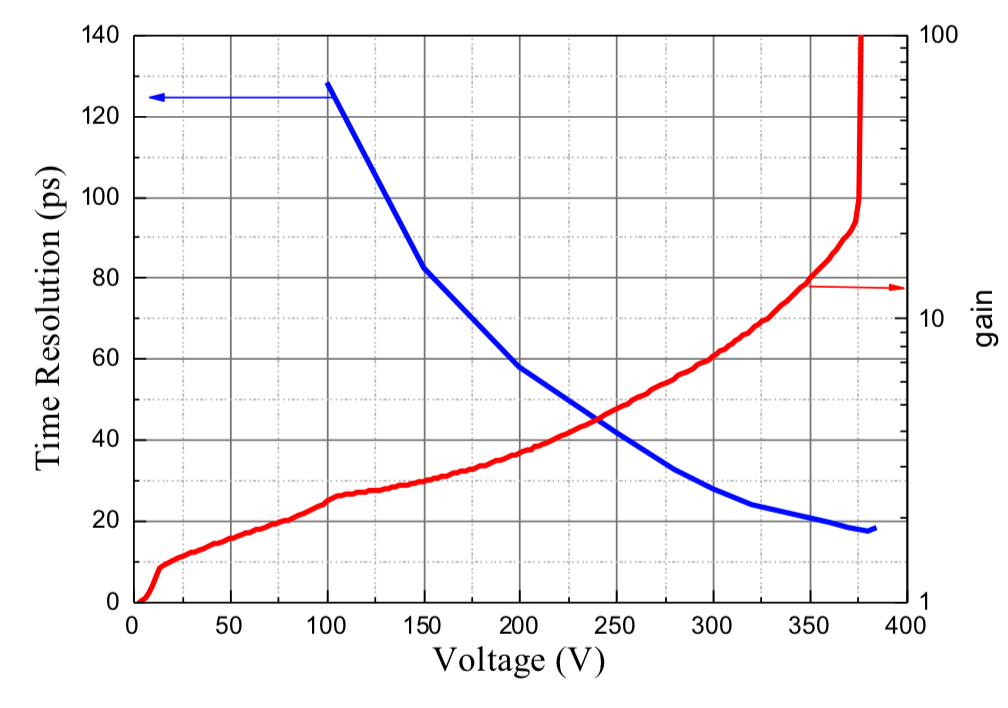 27
Inter-pad resistance
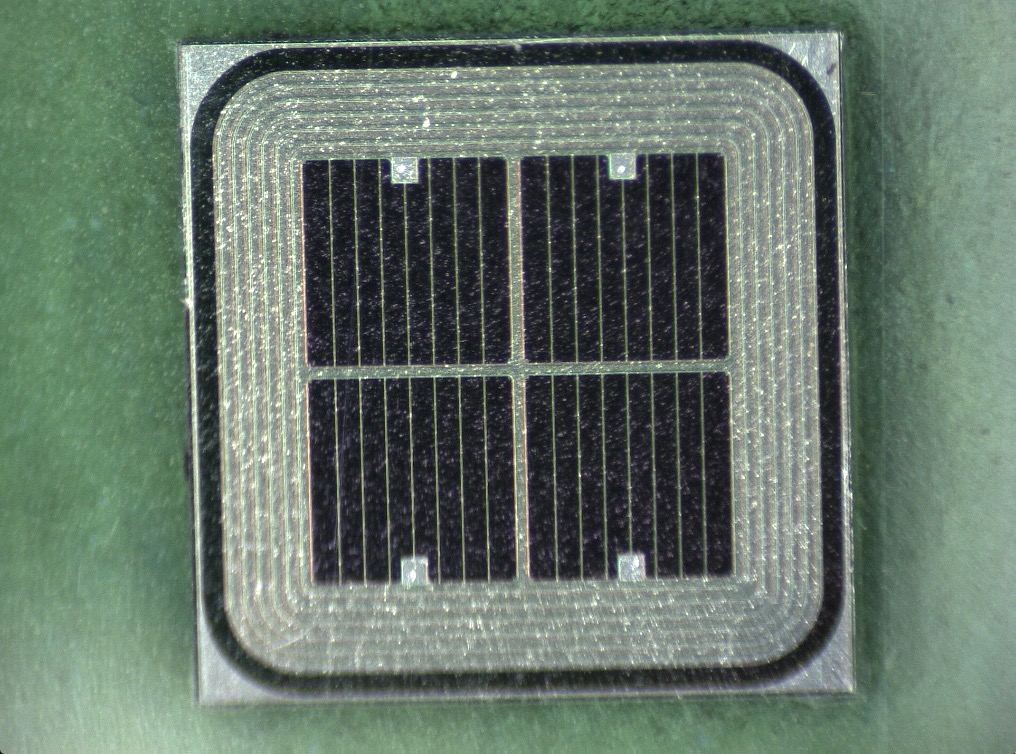 Measure the resistance between neighbor pad in 2x2 and 5x5 LGAD
HPK type 3.2 (5x5) sensors showed good inter-pad isolation after irradiation 
NDL 2x2 sensors : 
6GR design has better Inter-pad resistance than 2GR design after irradiation.
pad3
pad2
pad4
pad1
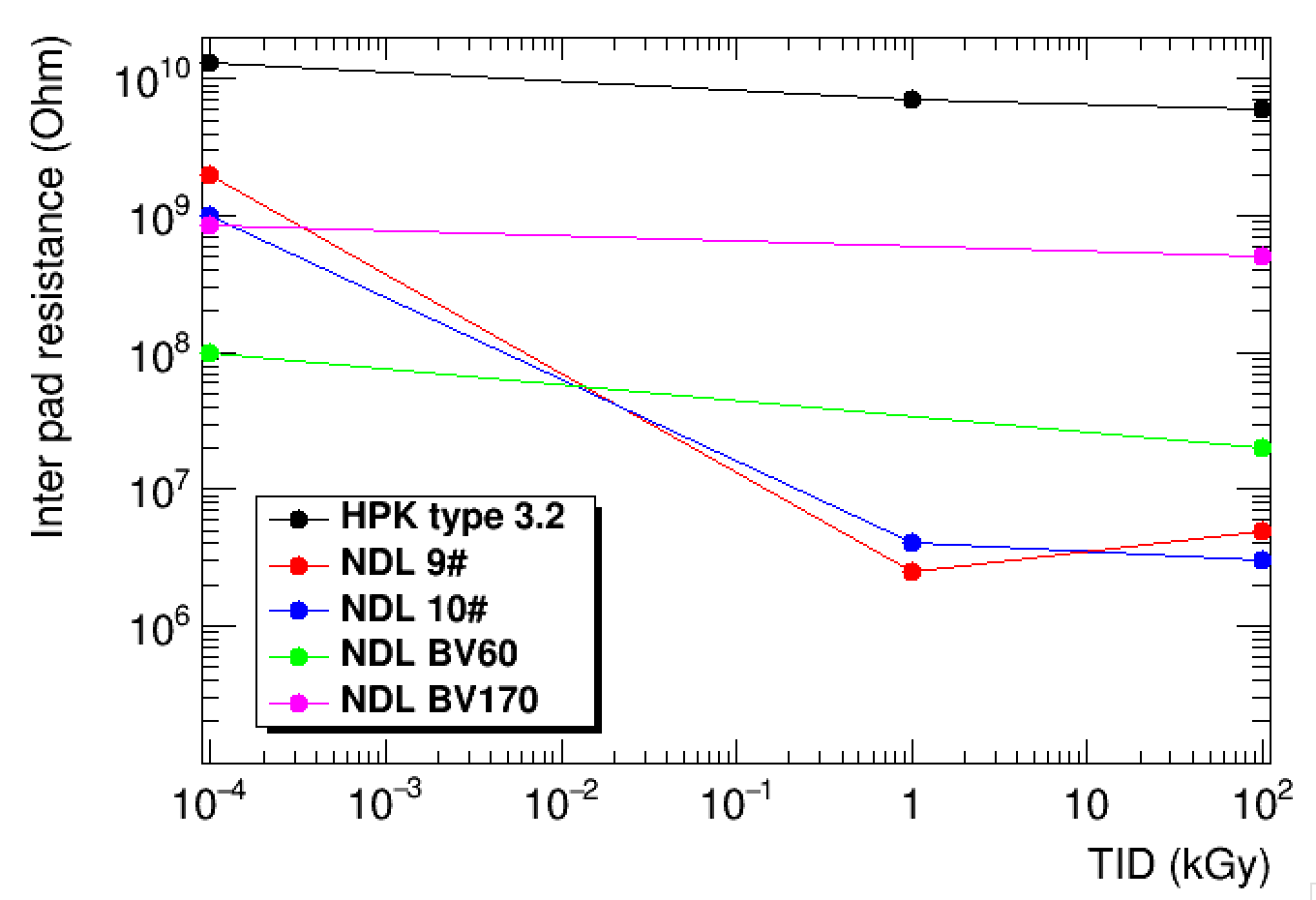 From Yunyun
28
Doping profile Vs Flence
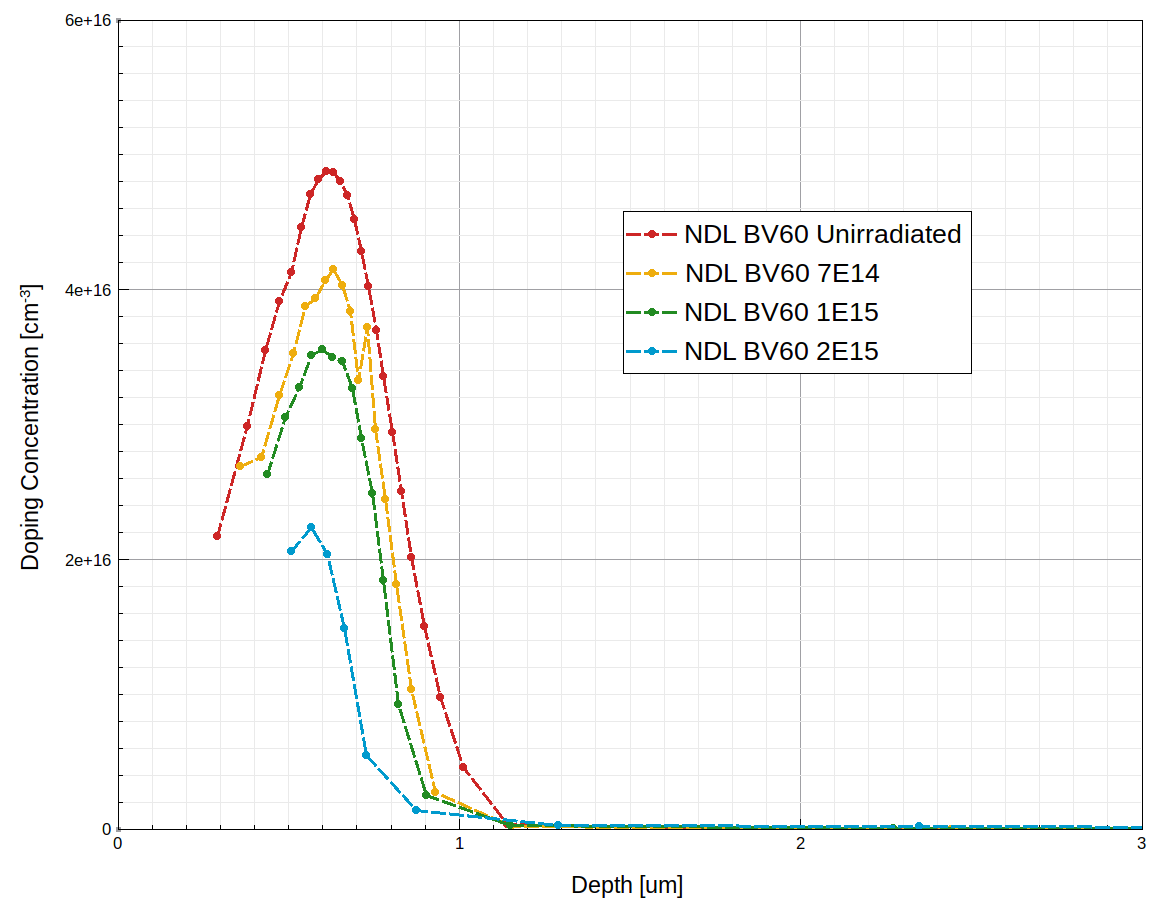 By Tao Yang
29
fast readout ASIC  R & D
Fast readout ASIC (ALTIROC) R & D is one of the key for HGTD Project
TDC Time resolution is better than 10ps 
Radiation hard electronics: >200MRad 
IHEP is one of key institute in ALTIROC design team
leading part of ALTIROC2 digital blocks design, will contribute to radiation hard design 
Leading chip emulator development
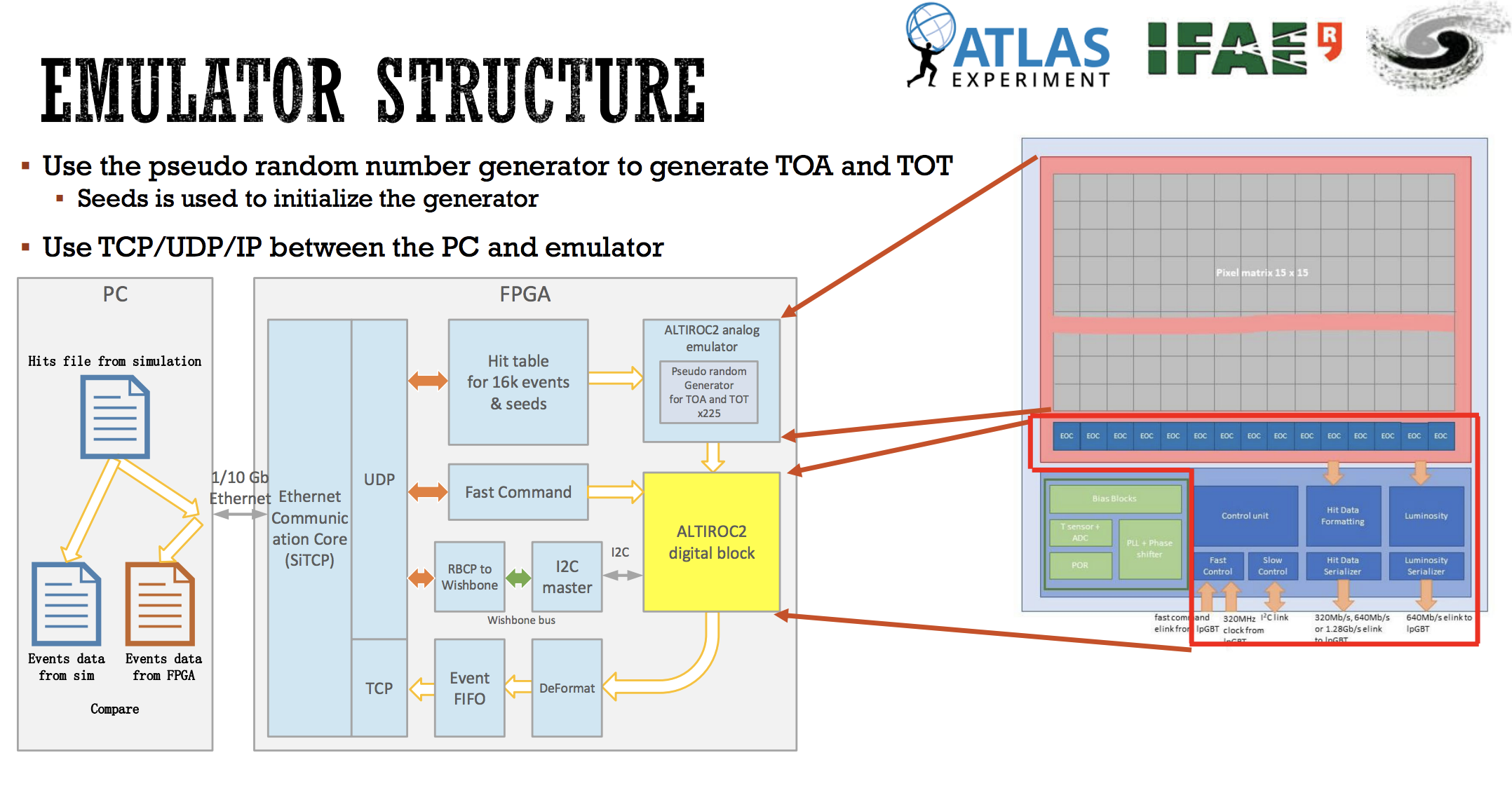 30